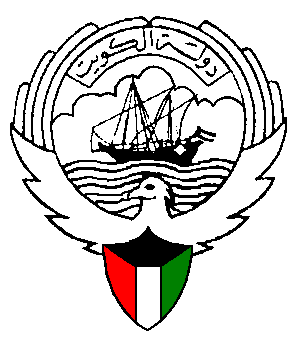 وزارة التربية
التوجيه الفني العام للرياضيات
مشروع مصادر التعلم
الصف الثاني عشر علمي
الوحدة السابعة : القطوع المخروطية  :بند (  7 –  4 )
منطقة الفروانية التعليمية – منطقة الجهراء التعليمية
كراسة التمارين
P49
تمرن 7-4
المجموعة B التمارين الموضوعية
1
2
3
4
5
6
7
8
9
10
11
12
13
14
15
16
17
18
2
P49
في التمارين من (1-7) إضغط على   a   إذا كانت العبارة صحيحة ، و  b  إذا كانت العبارة خاطئة
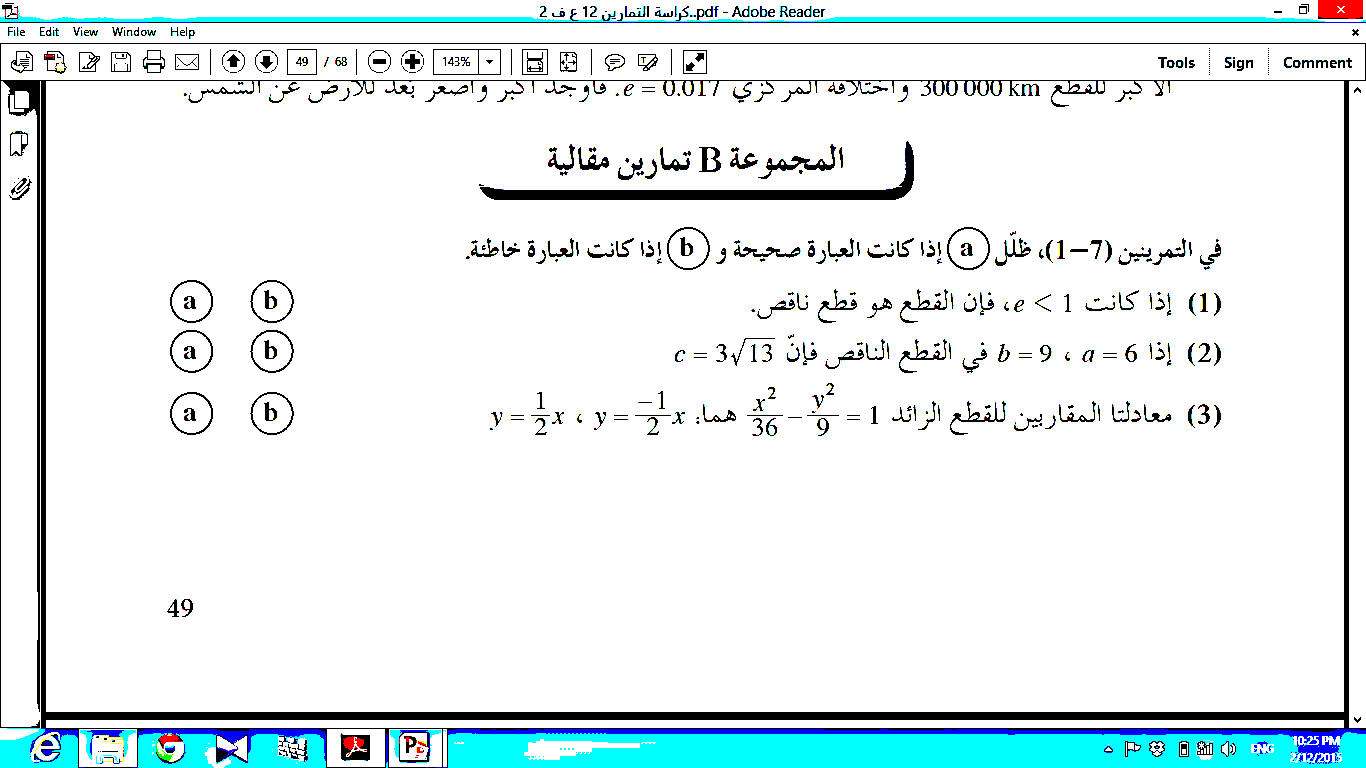 a
b
b
a
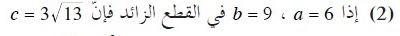 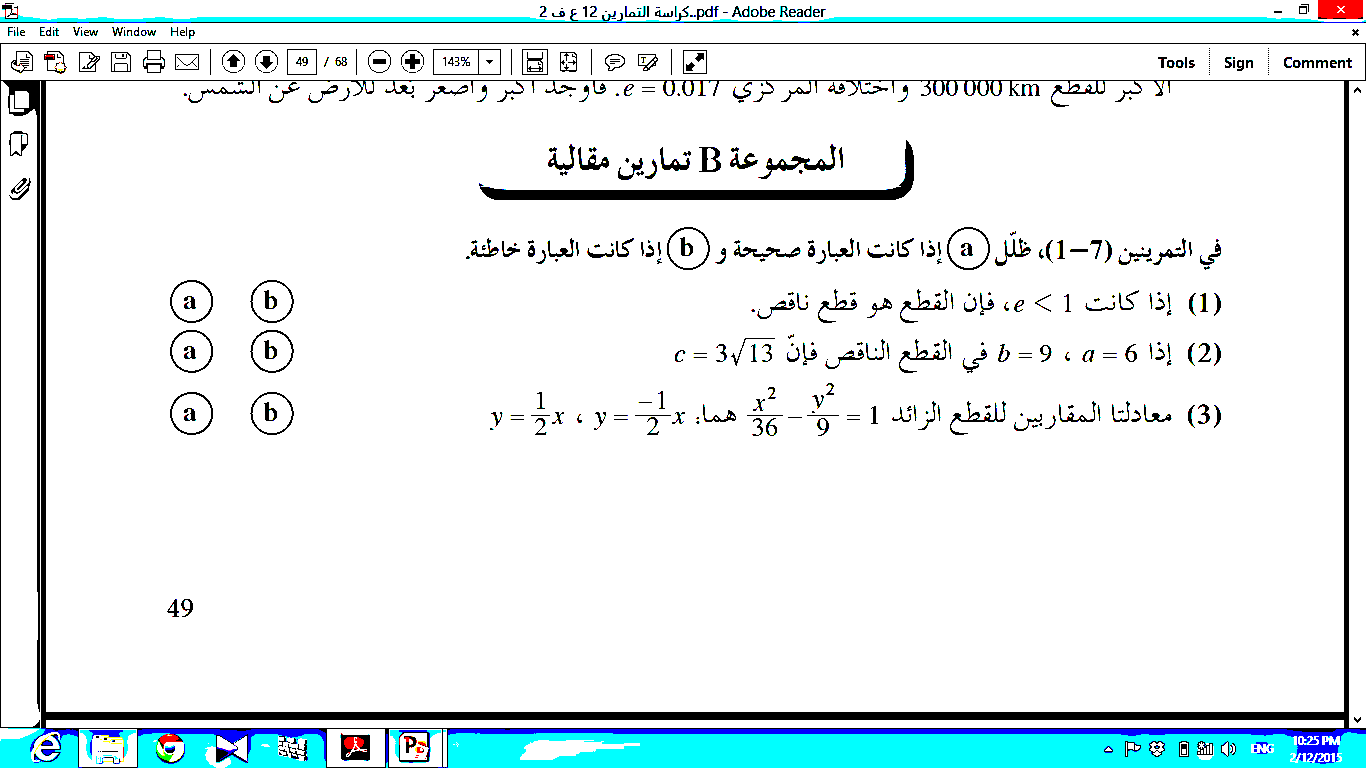 a
b
3
في التمارين من (1-7) إضغط على   a   إذا كانت العبارة صحيحة ، و  b  إذا كانت العبارة خاطئة
P50
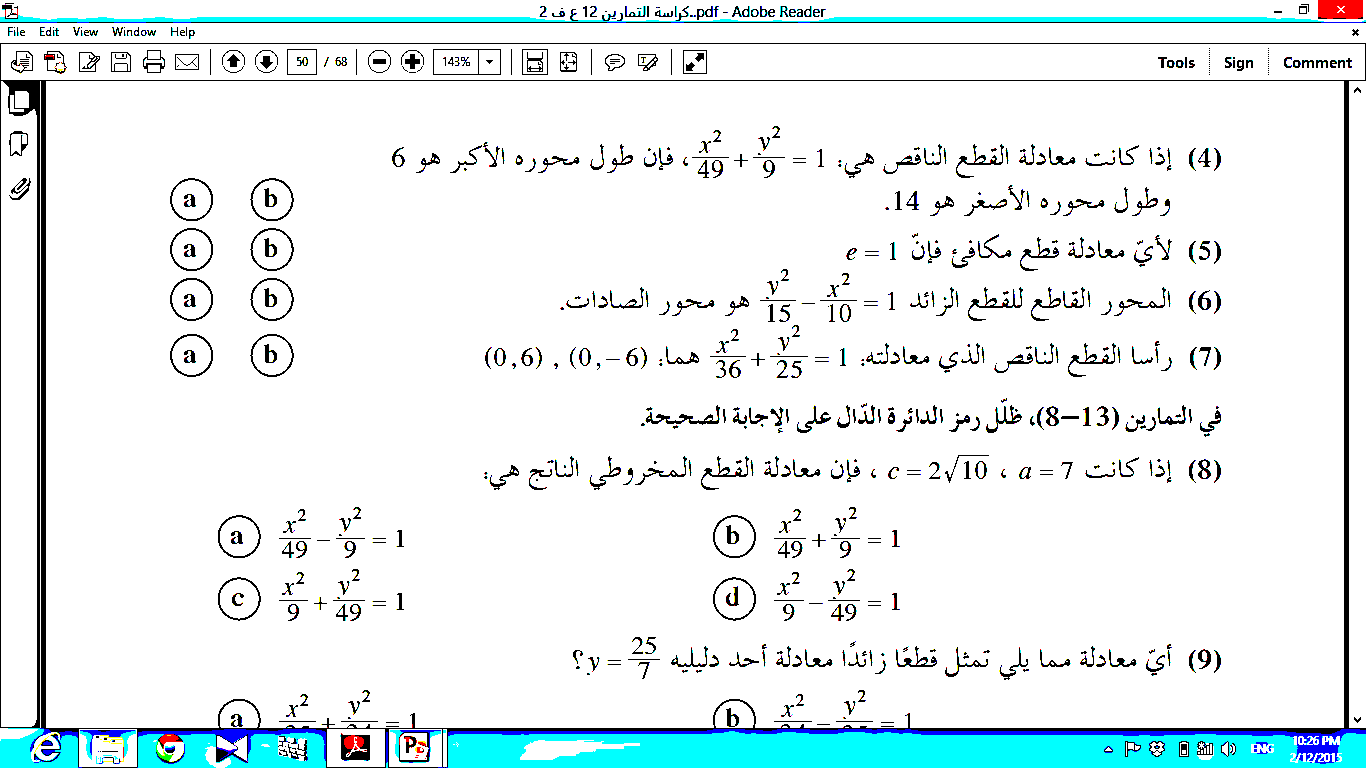 b
a
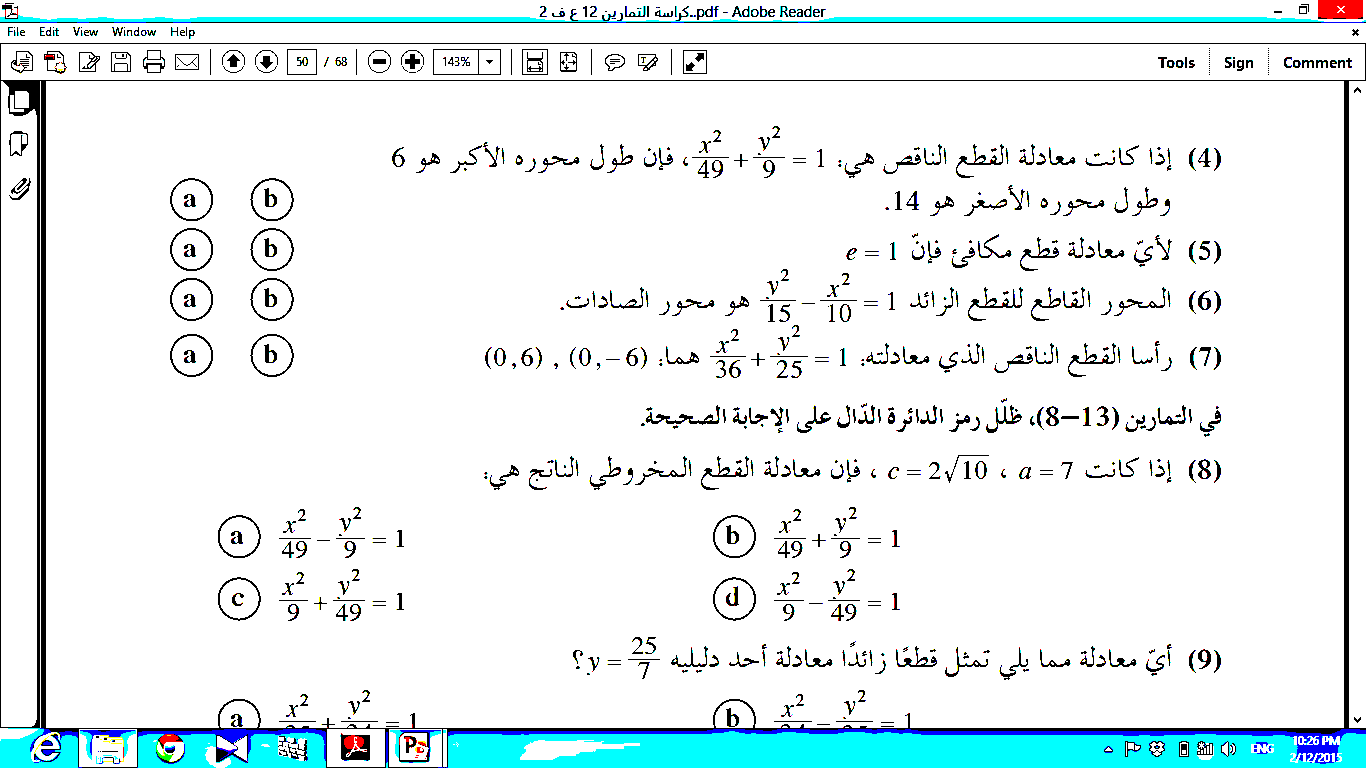 a
b
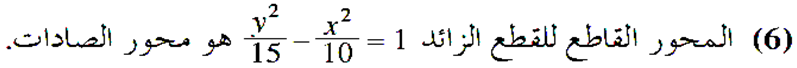 a
b
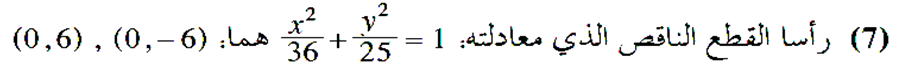 b
a
4
P50
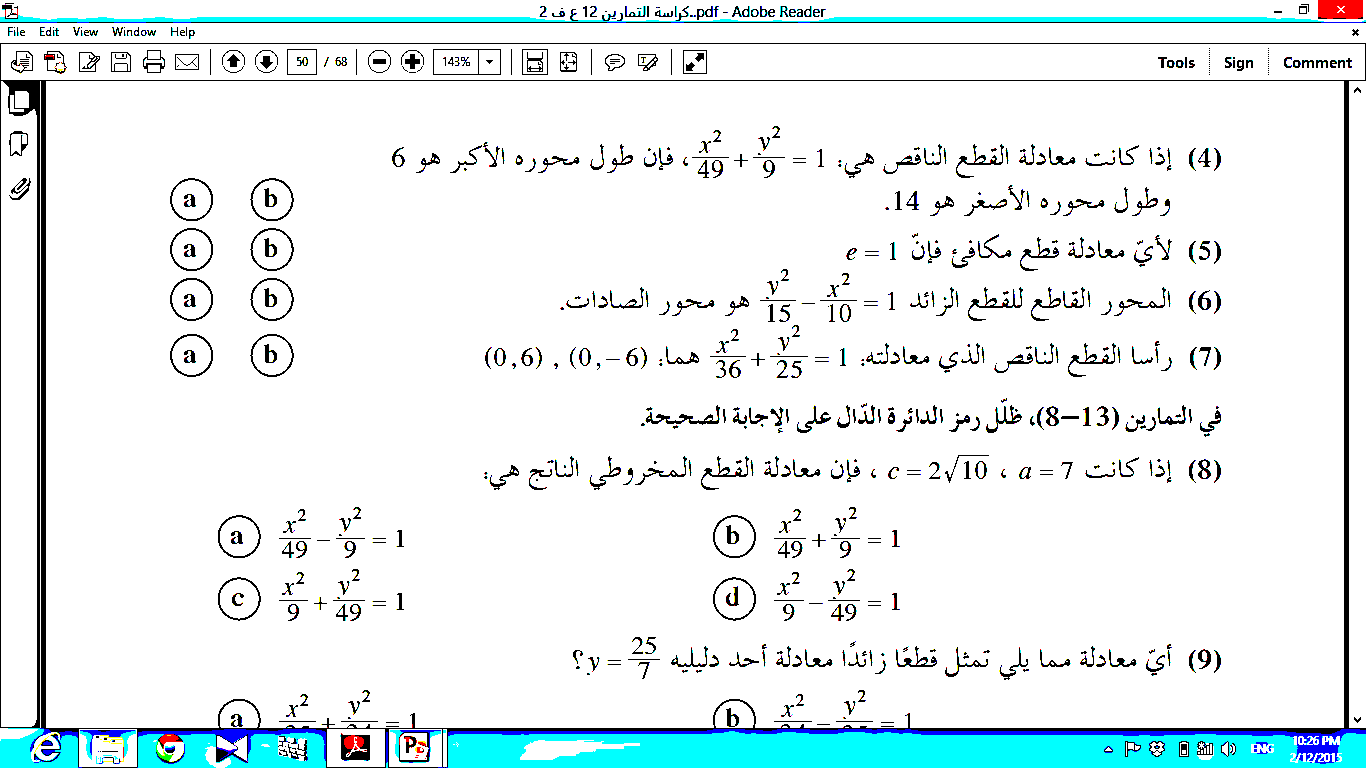 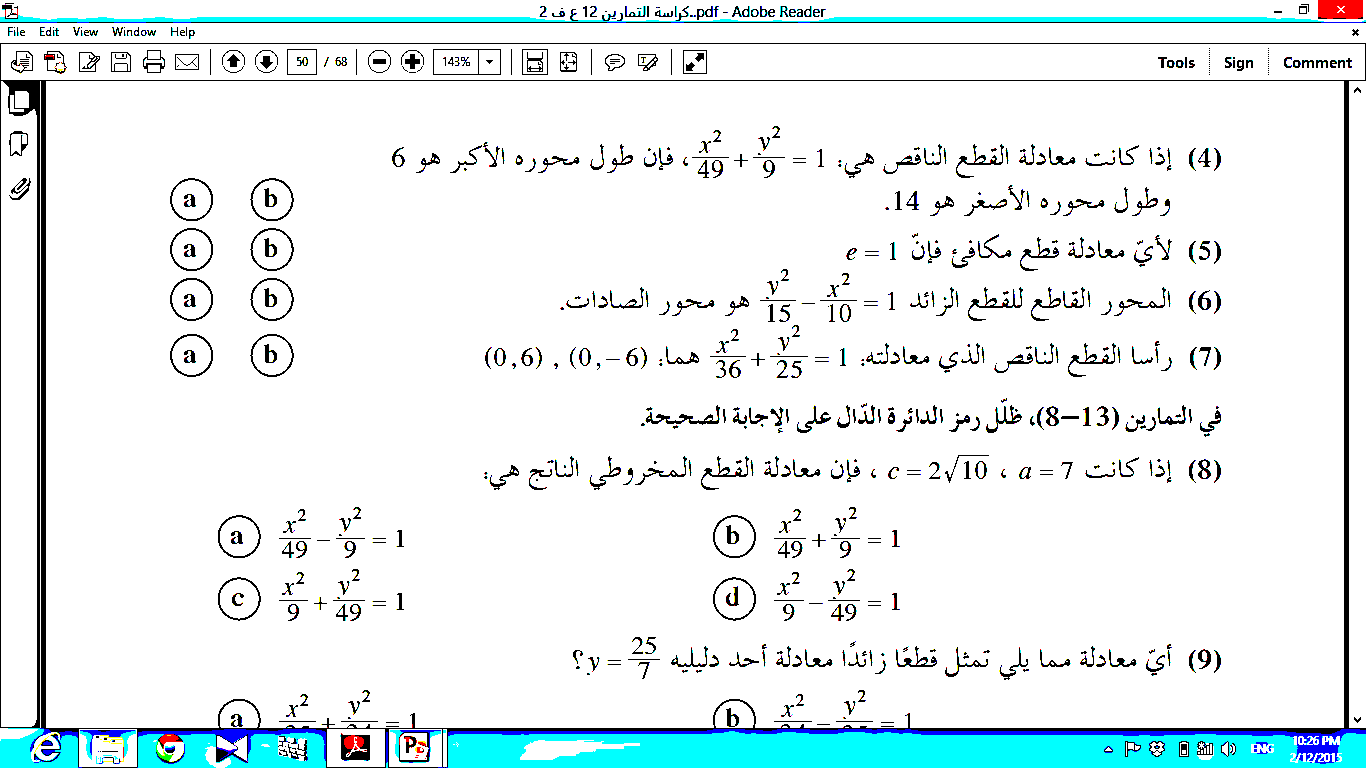 حاول مرة أخرى
a
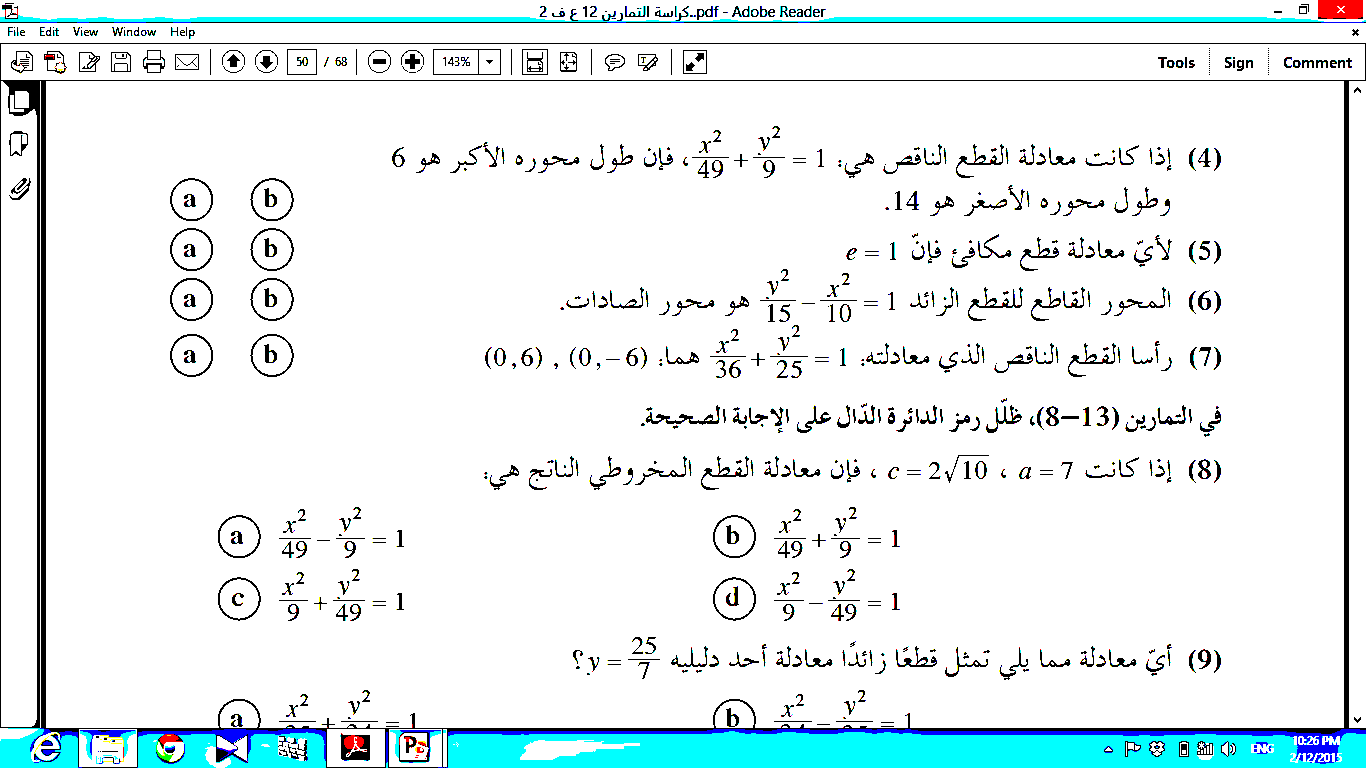 b
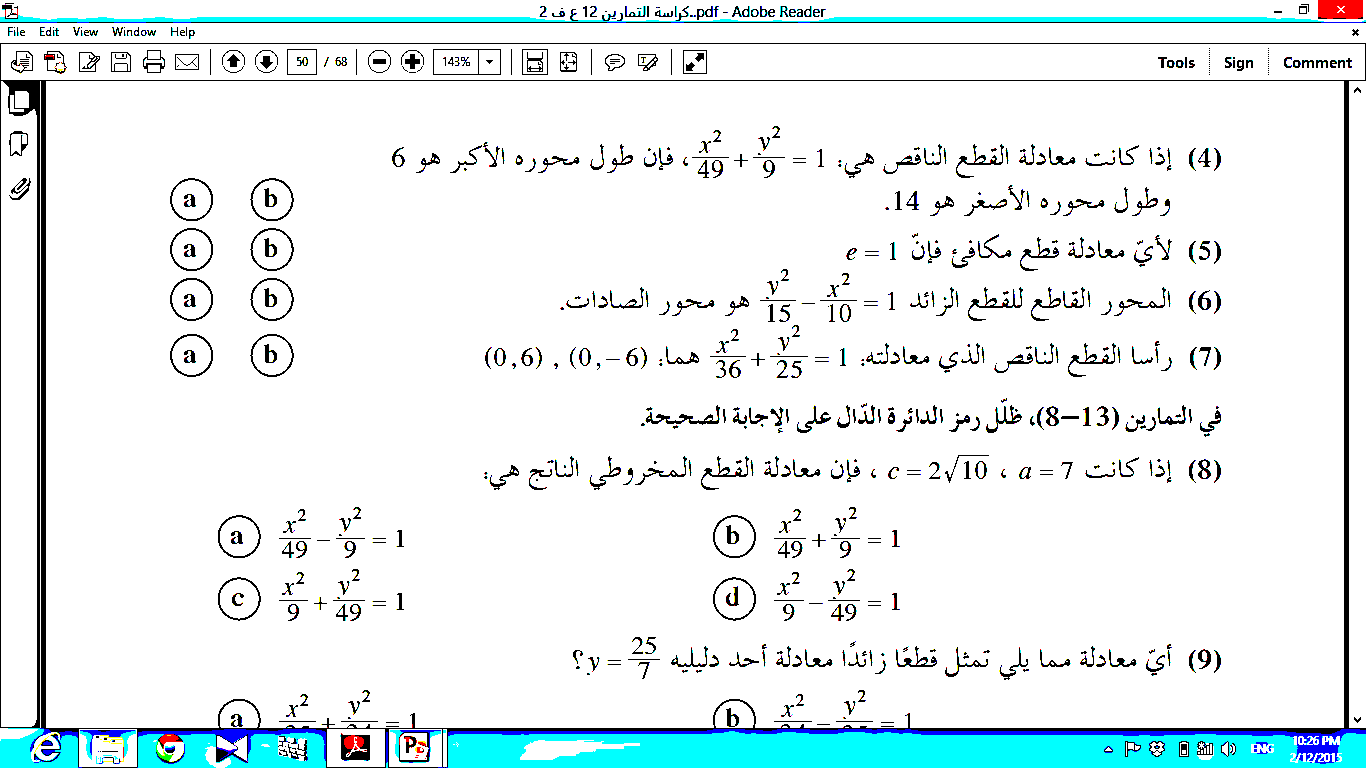 c
حاول مرة أخرى
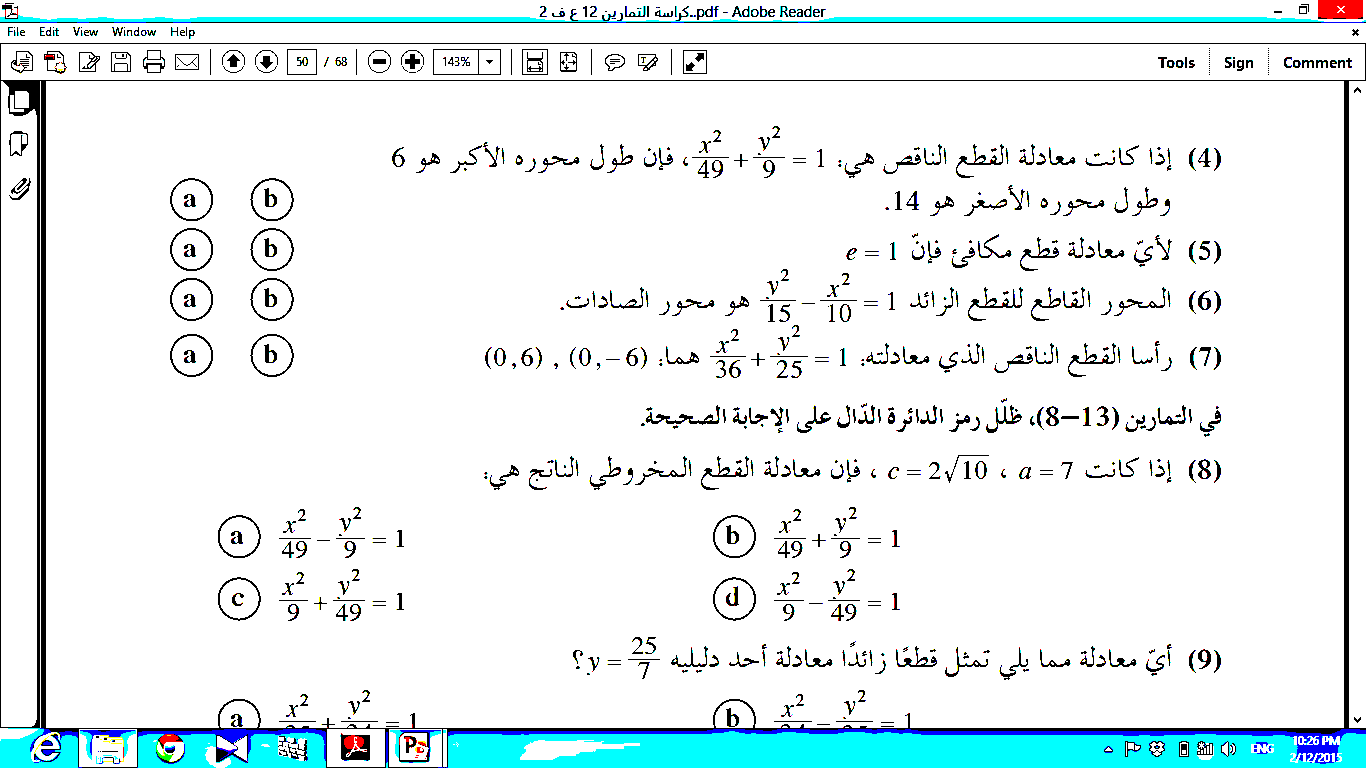 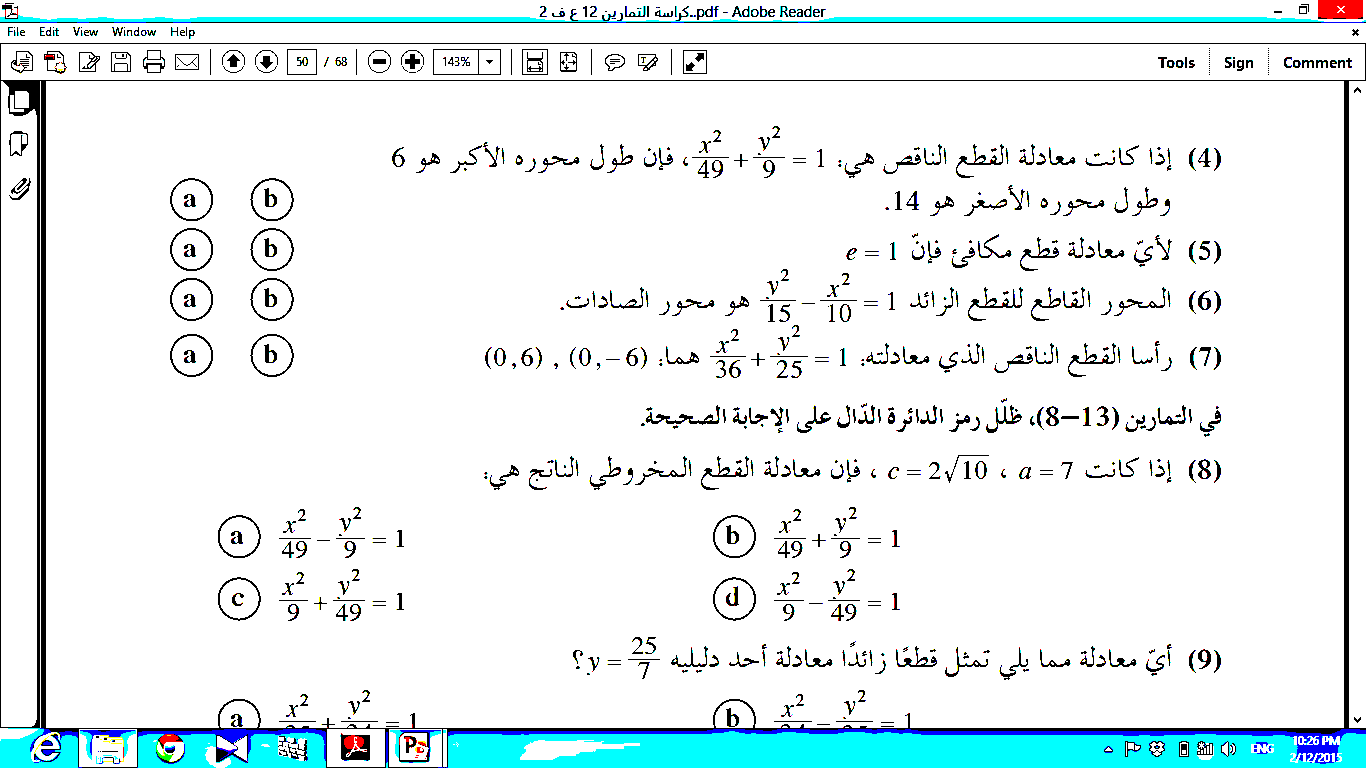 حاول مرة أخرى
d
5
P50
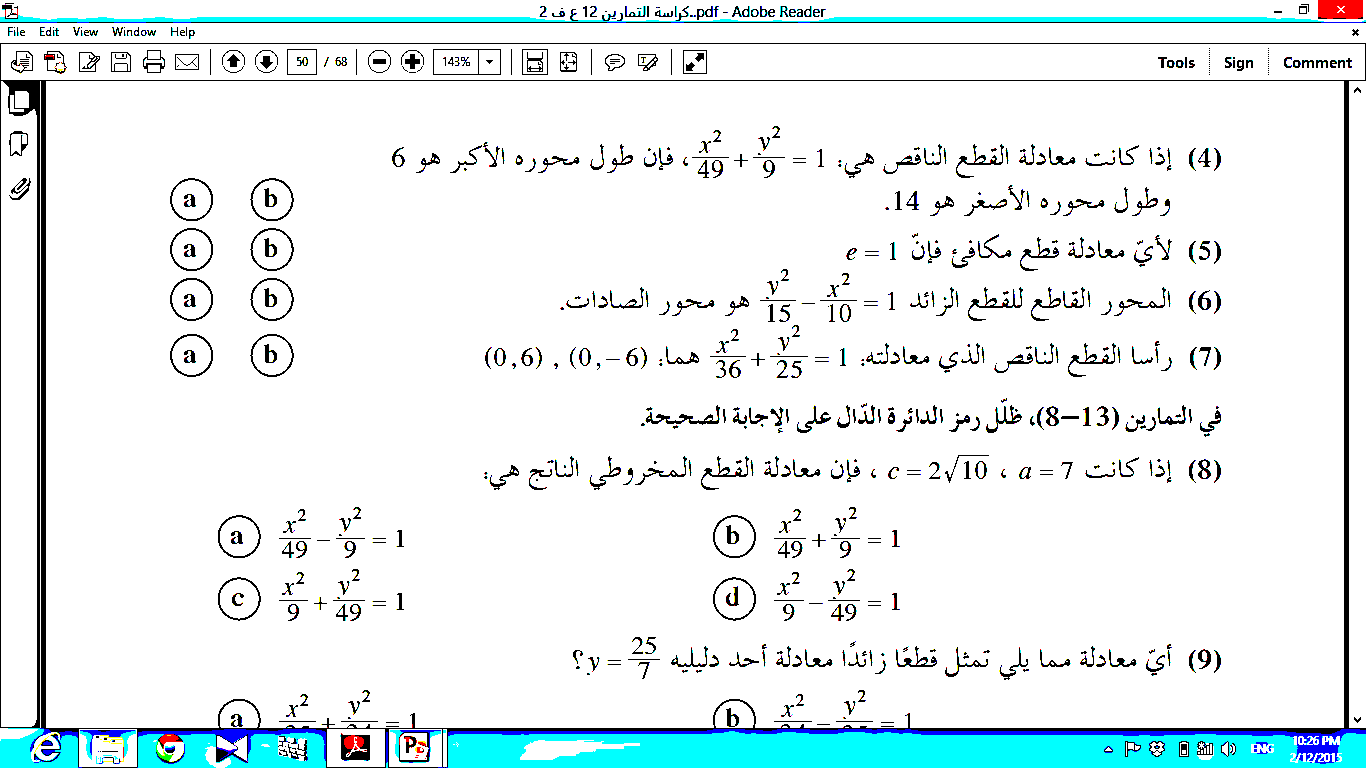 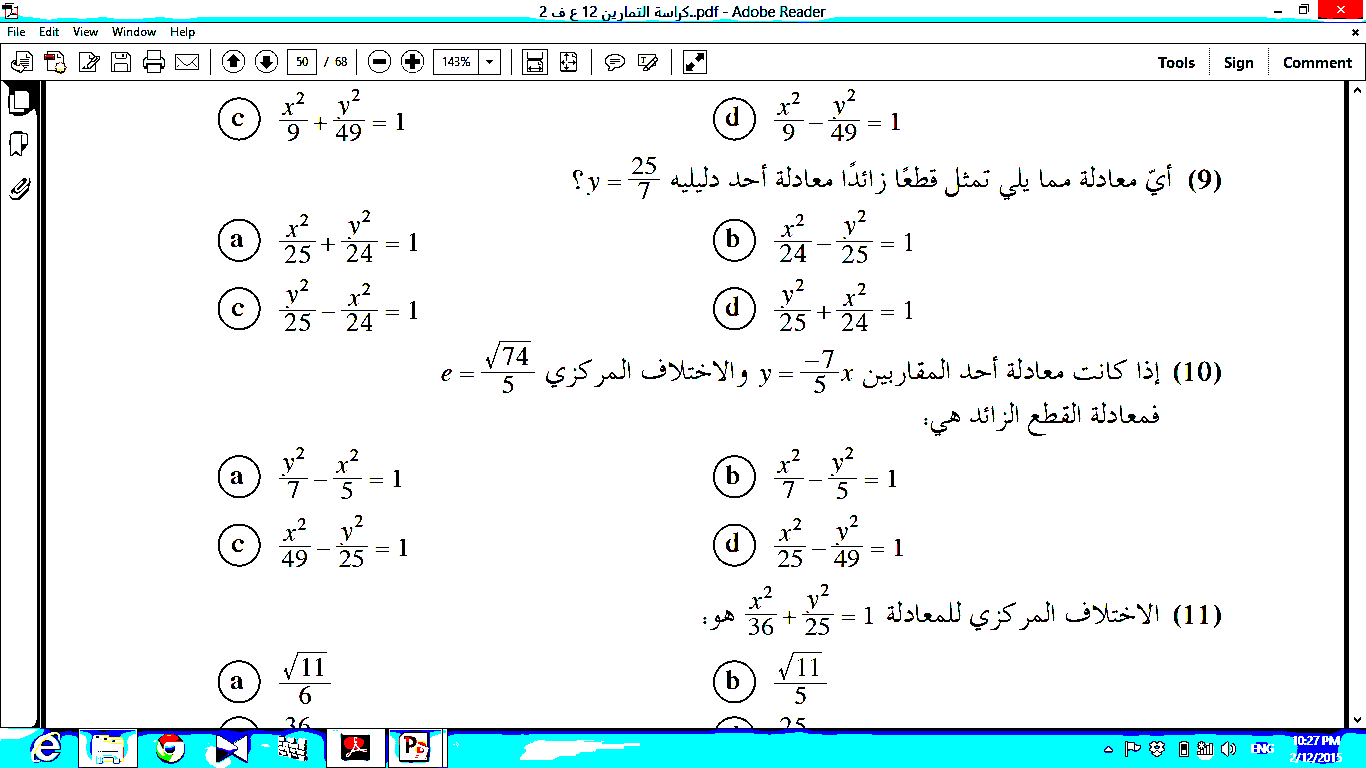 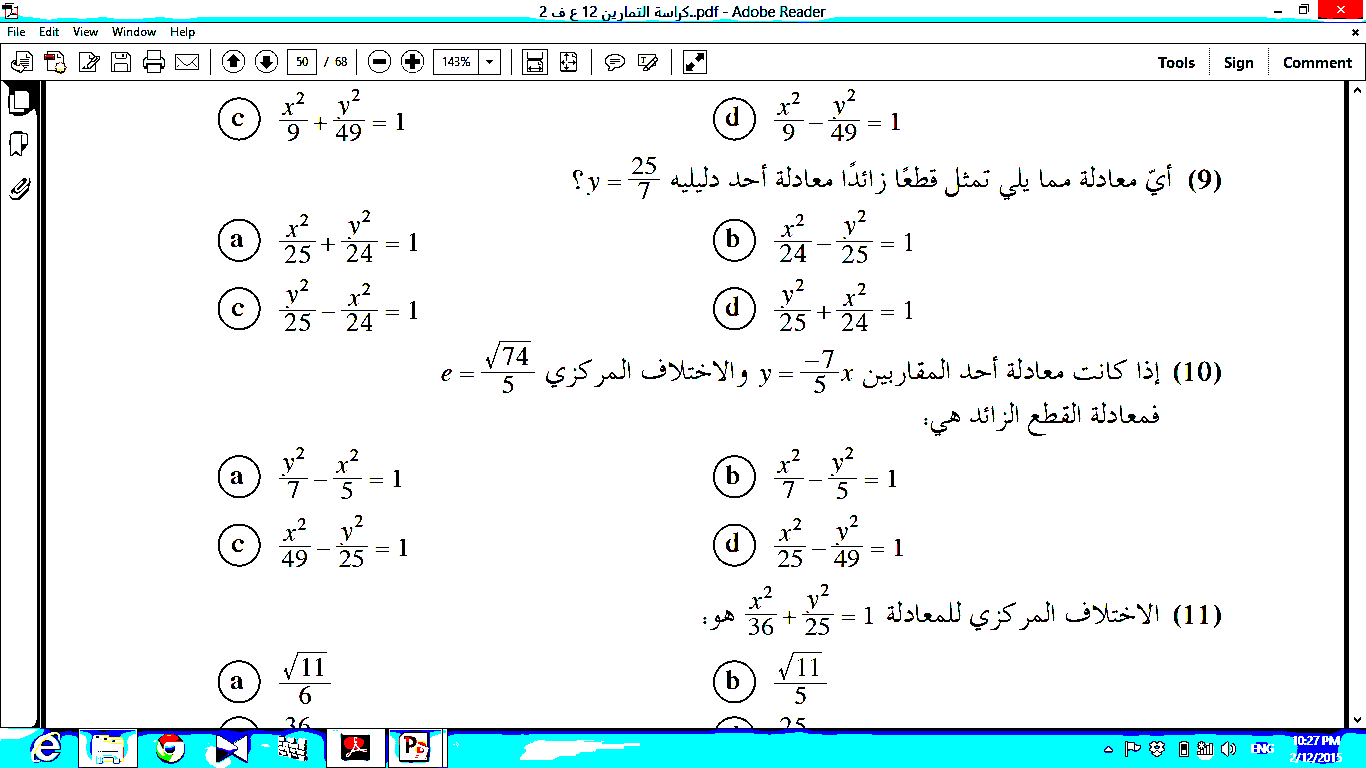 حاول مرة أخرى
a
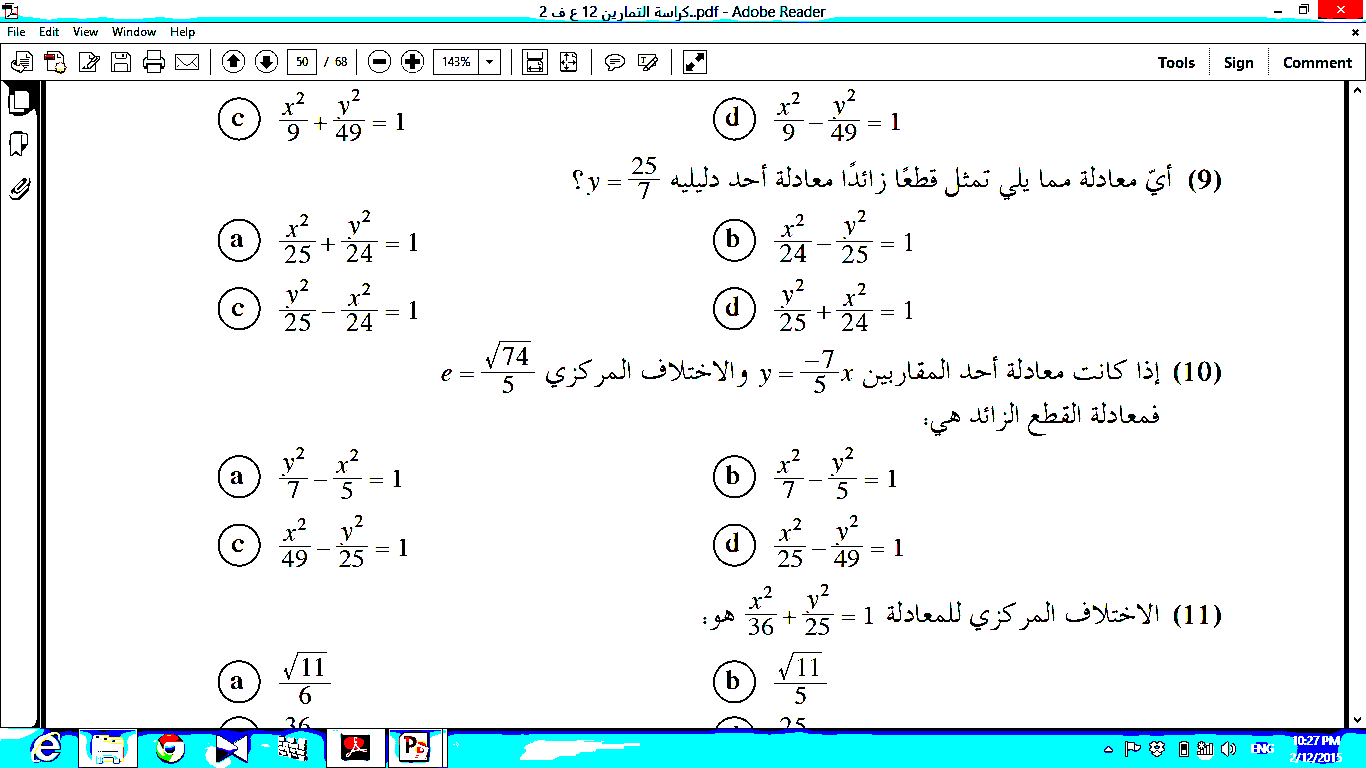 حاول مرة أخرى
b
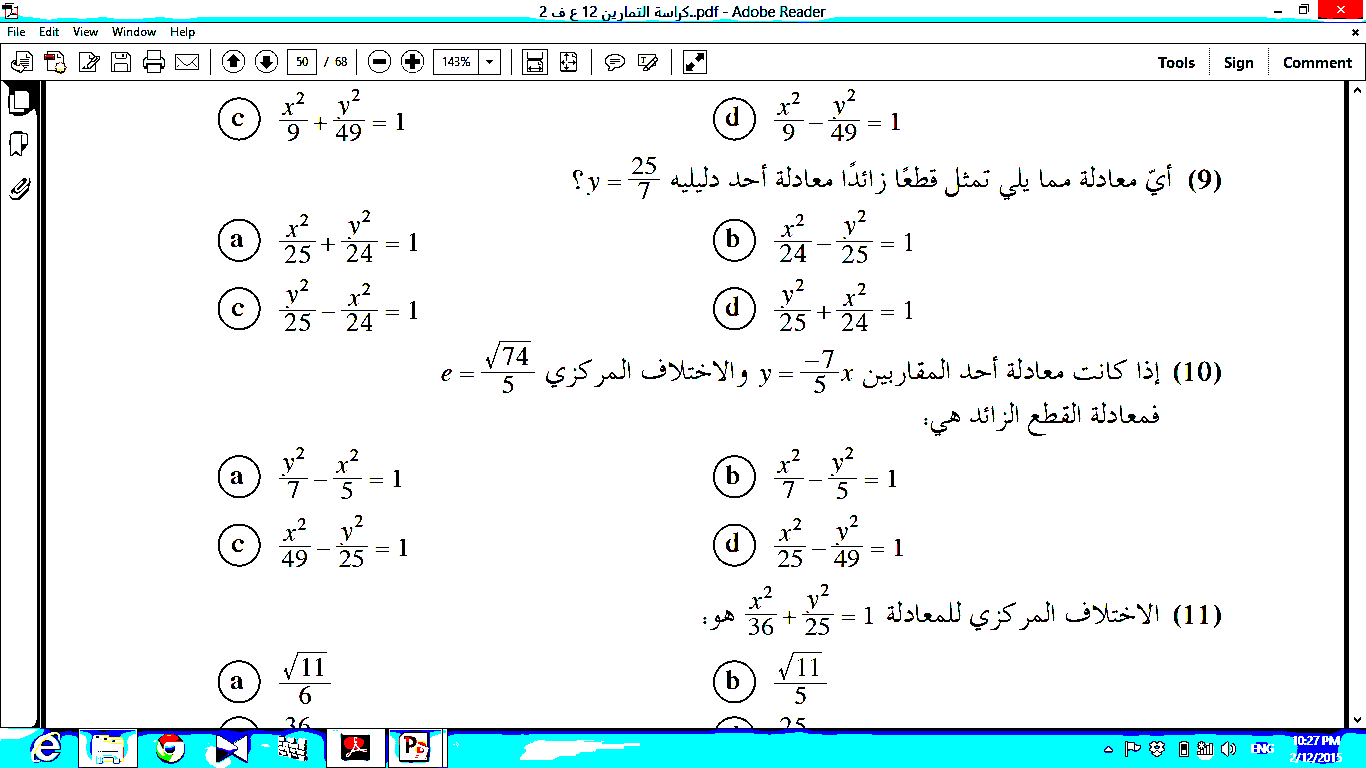 c
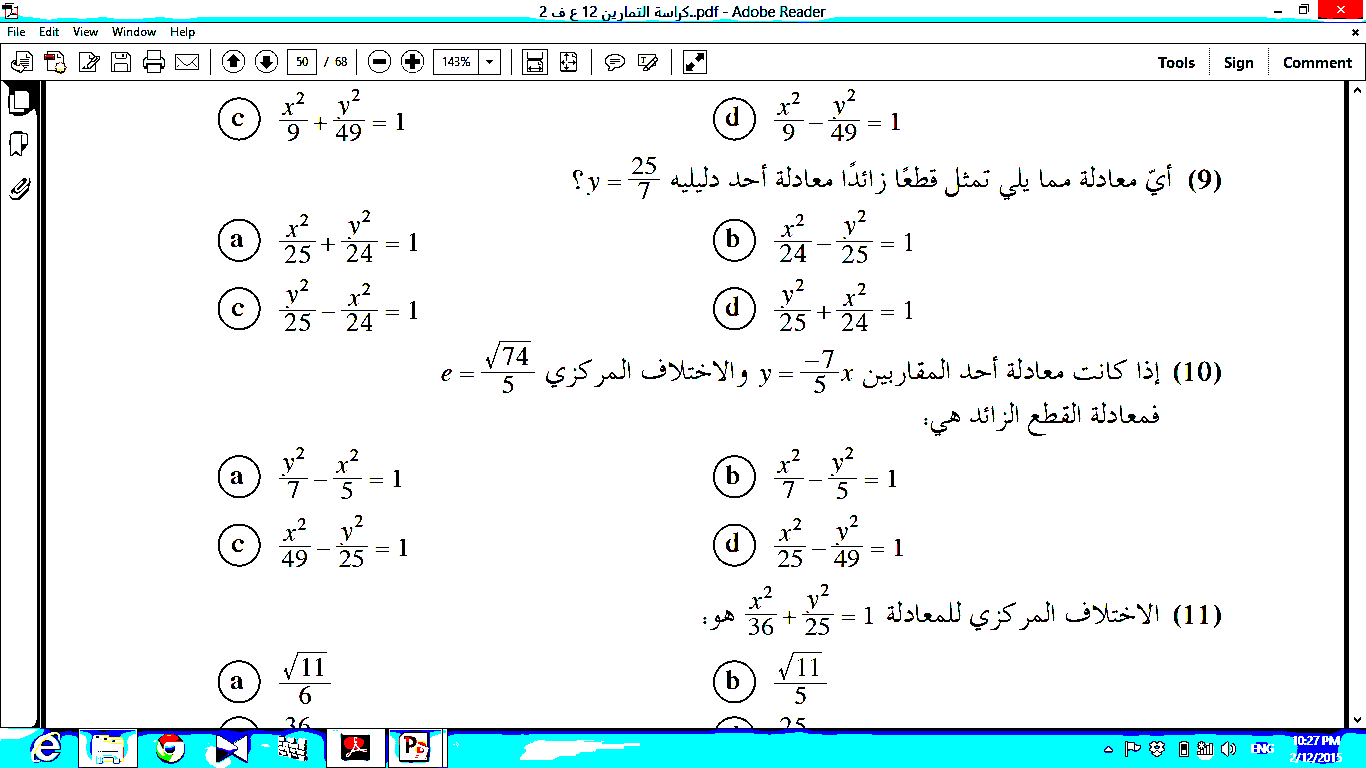 حاول مرة أخرى
d
6
P50
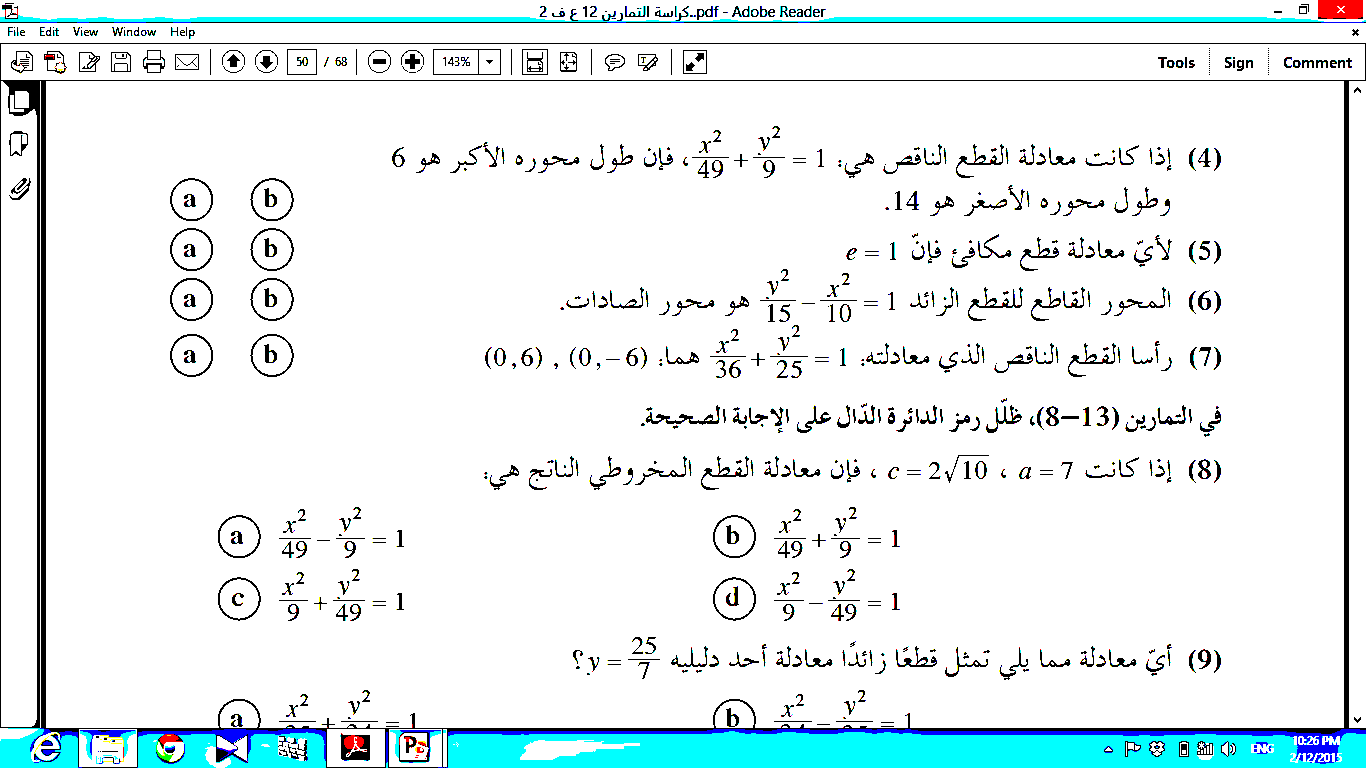 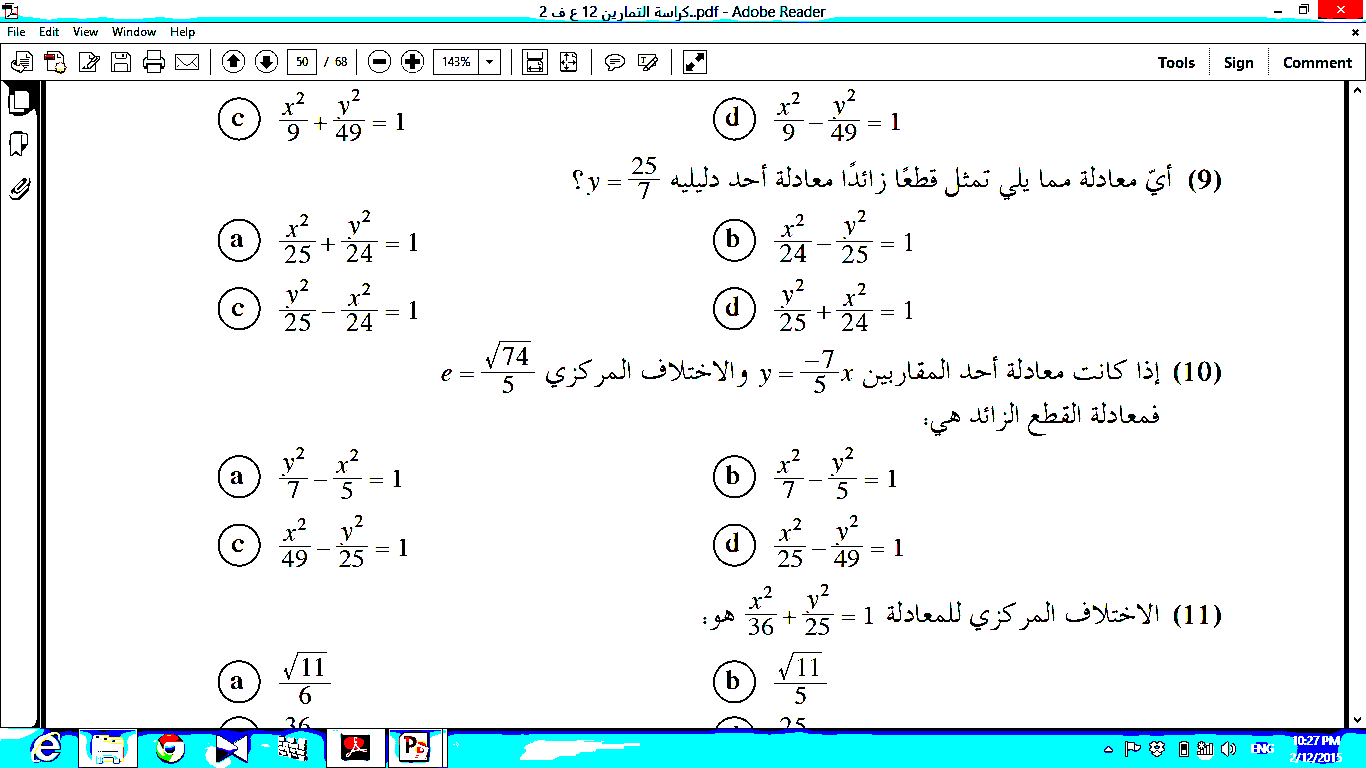 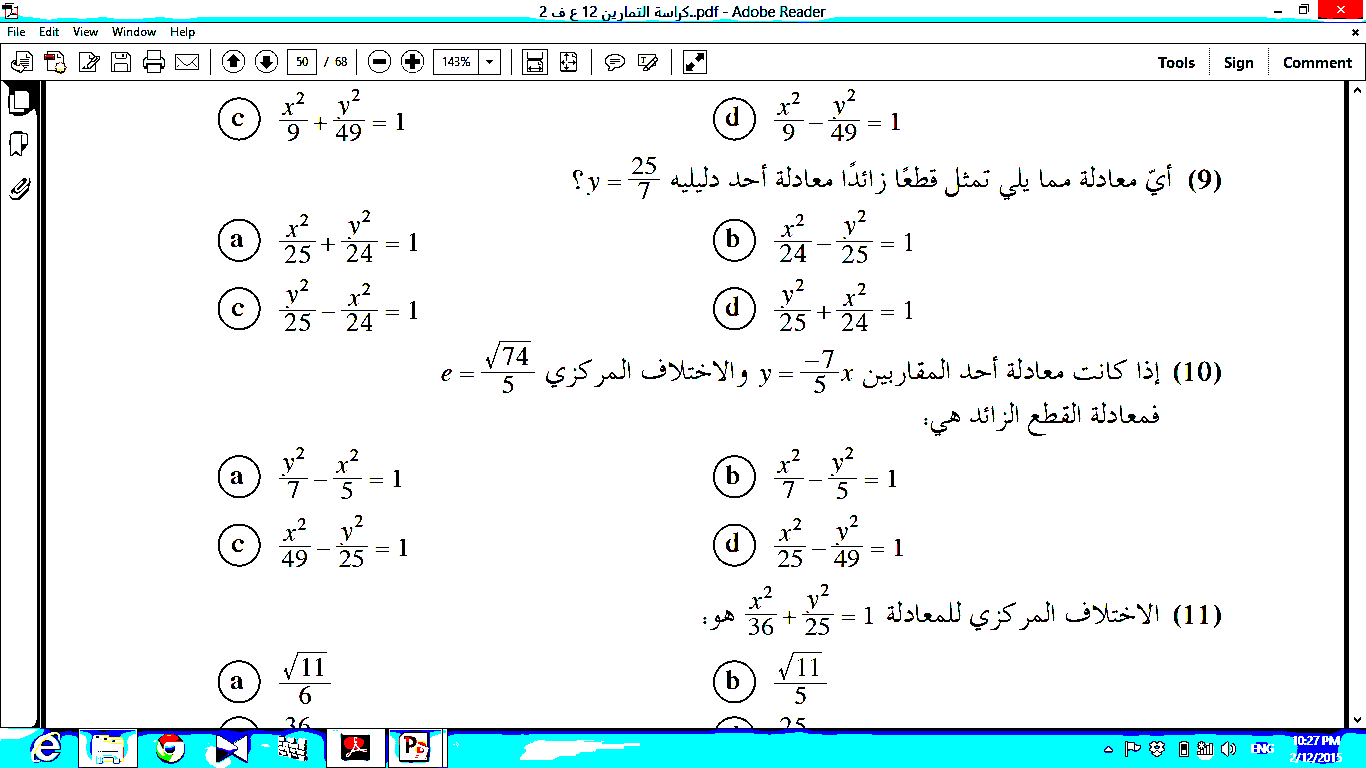 حاول مرة أخرى
a
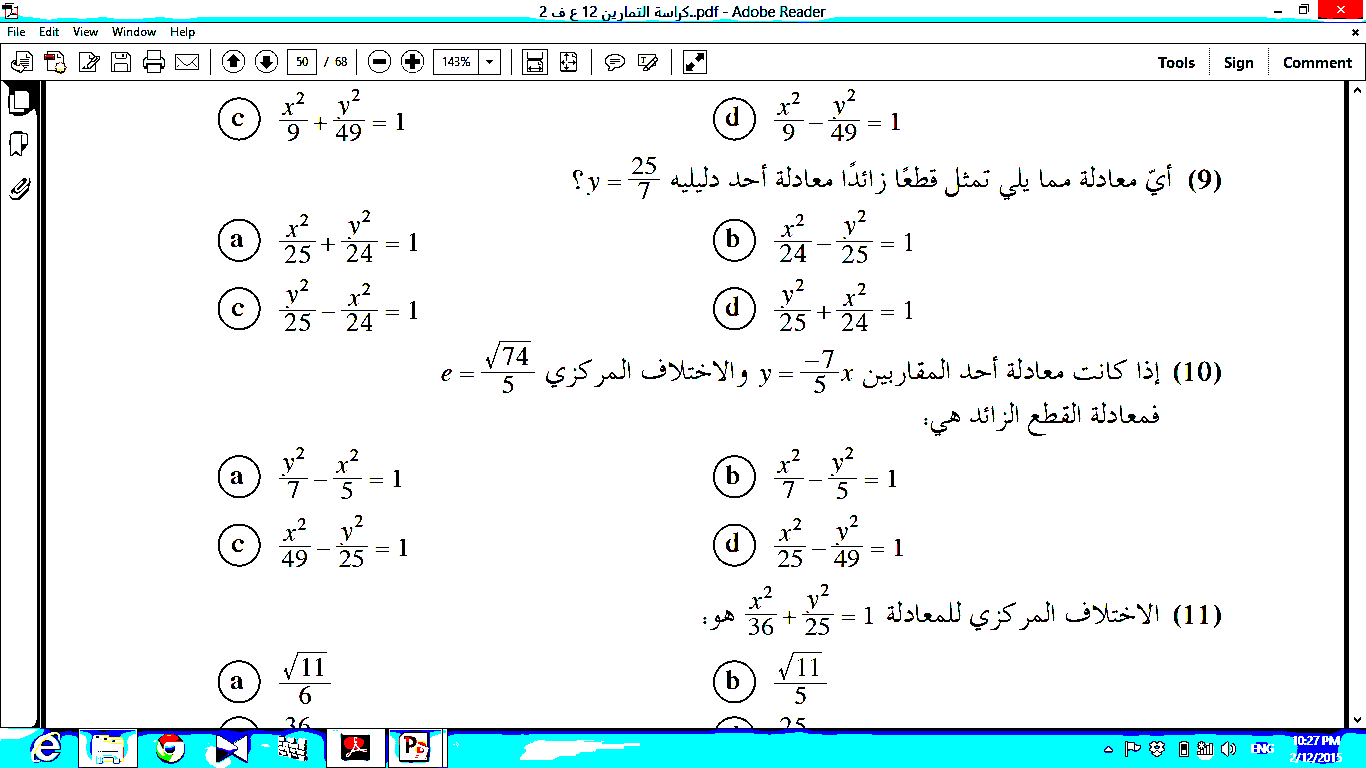 حاول مرة أخرى
b
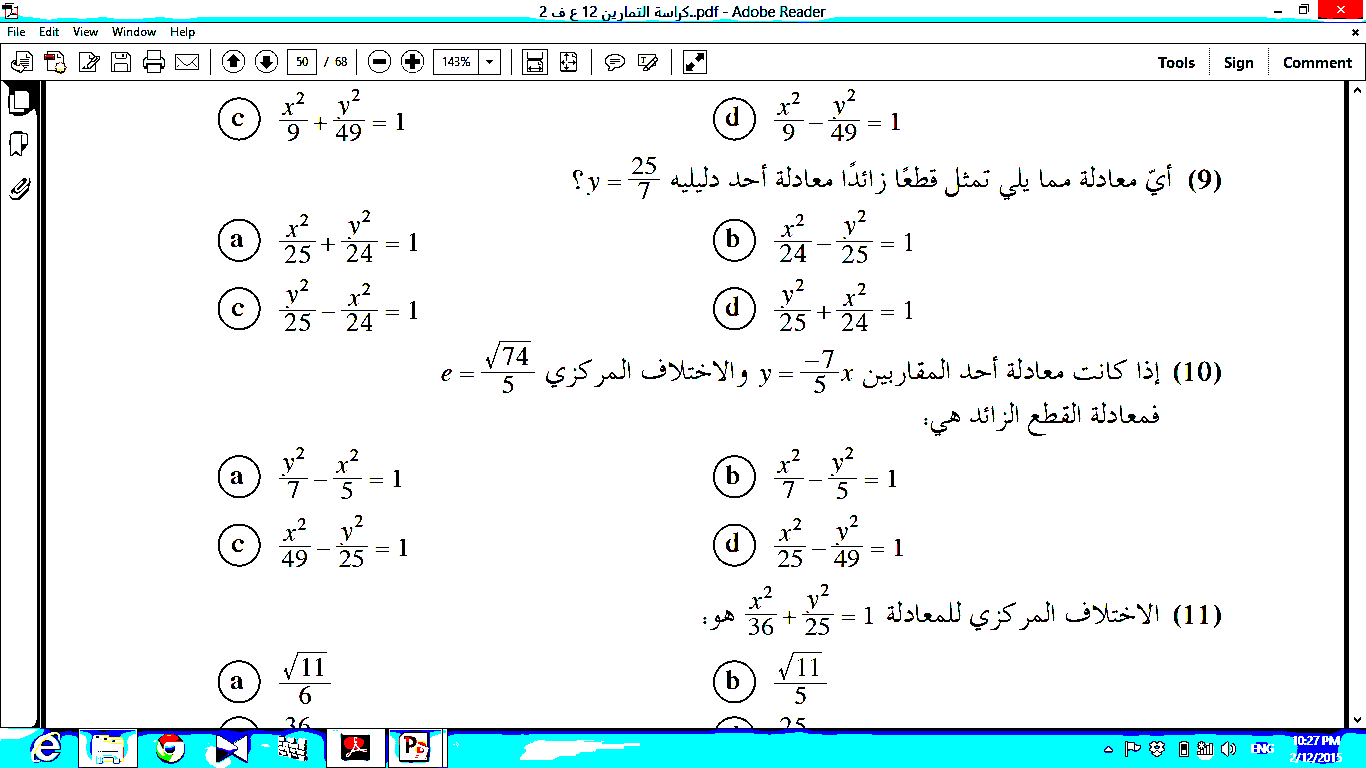 حاول مرة أخرى
c
d
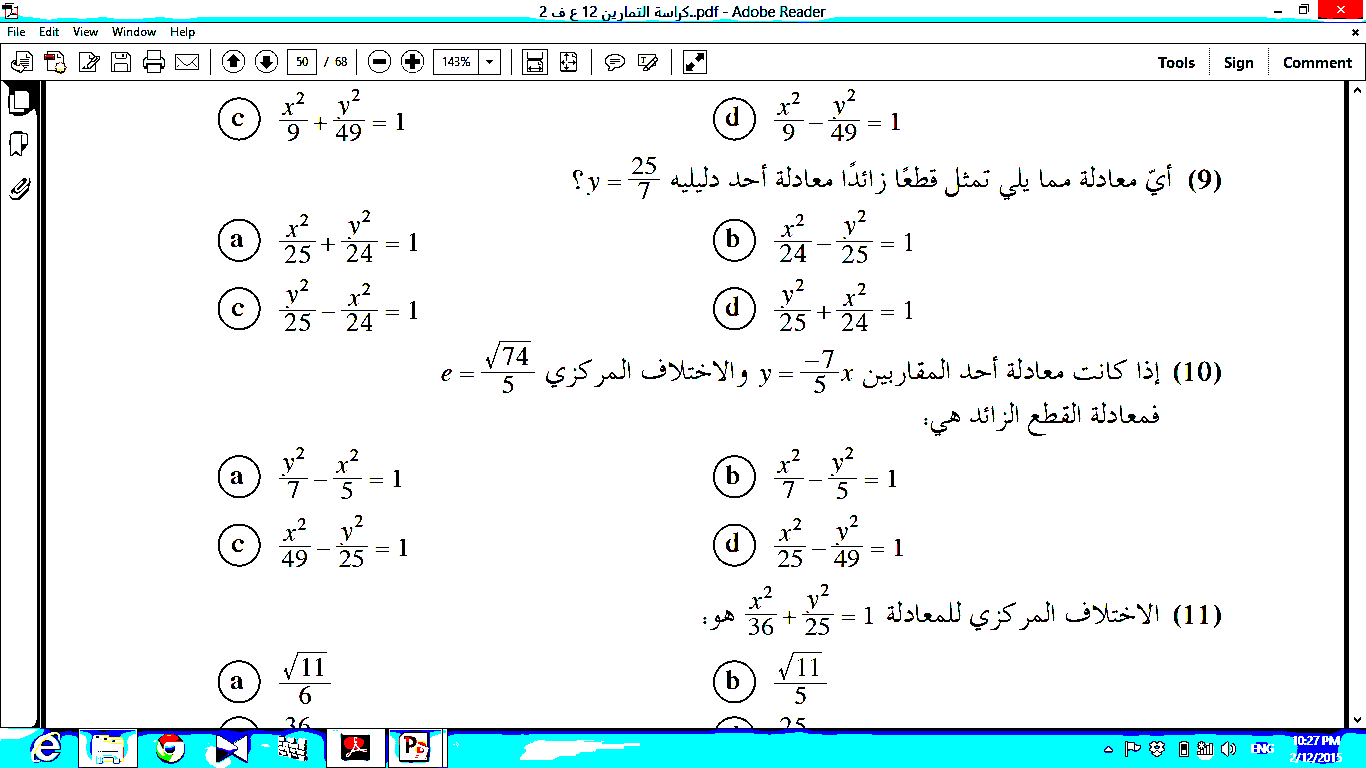 7
P50
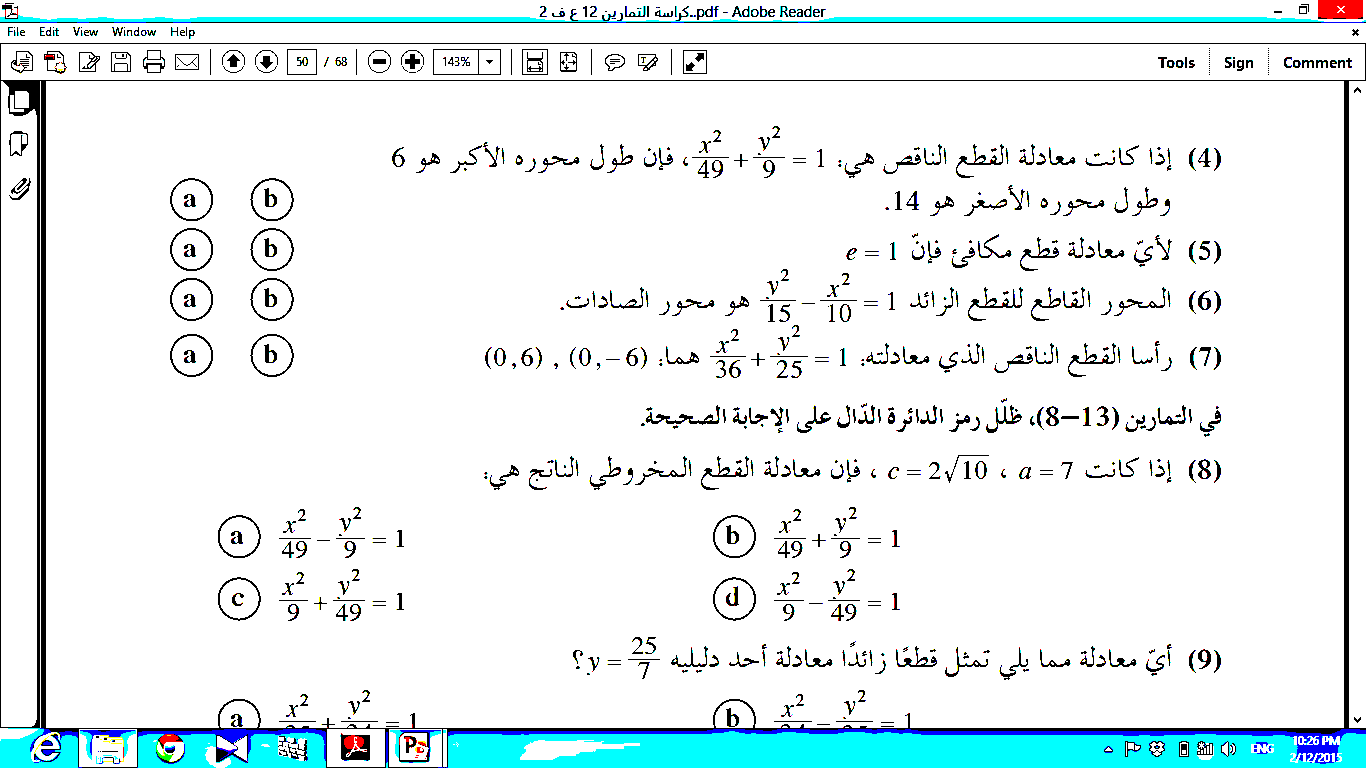 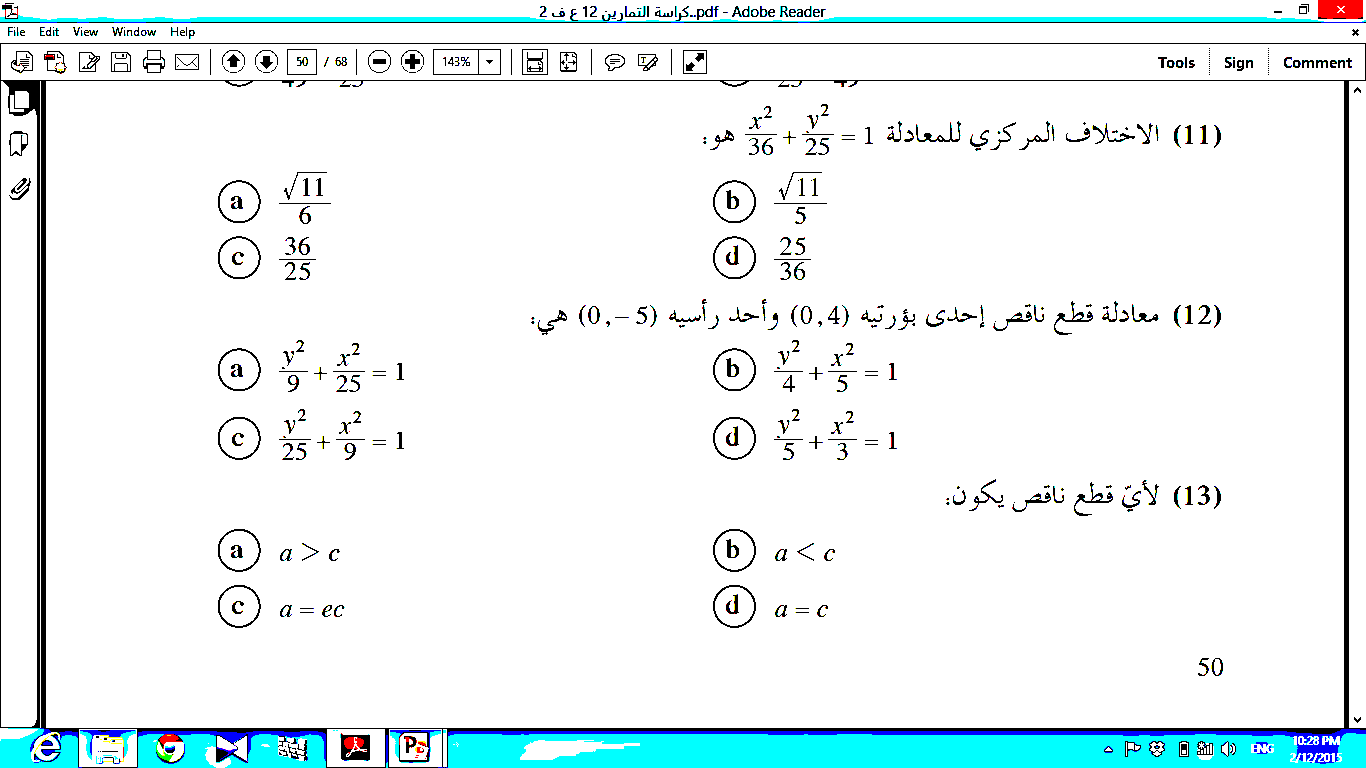 a
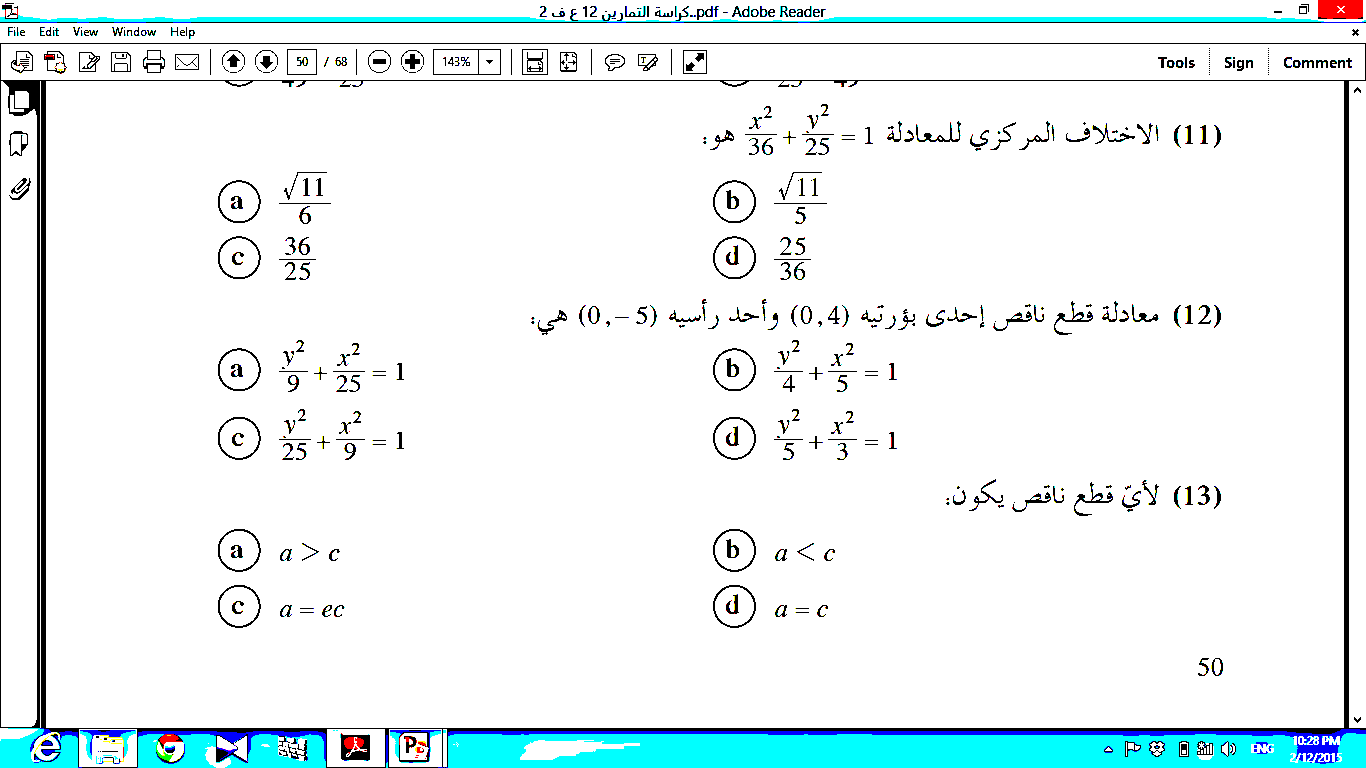 حاول مرة أخرى
b
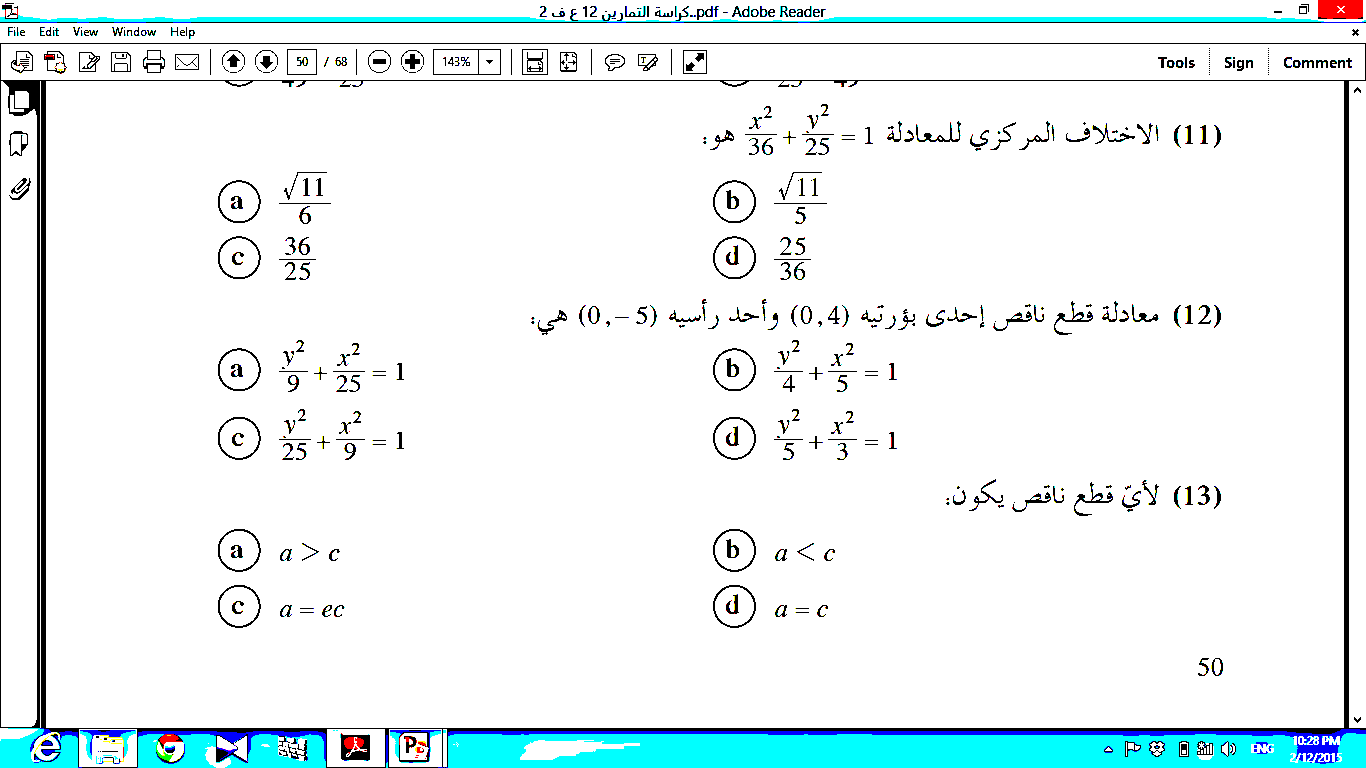 حاول مرة أخرى
c
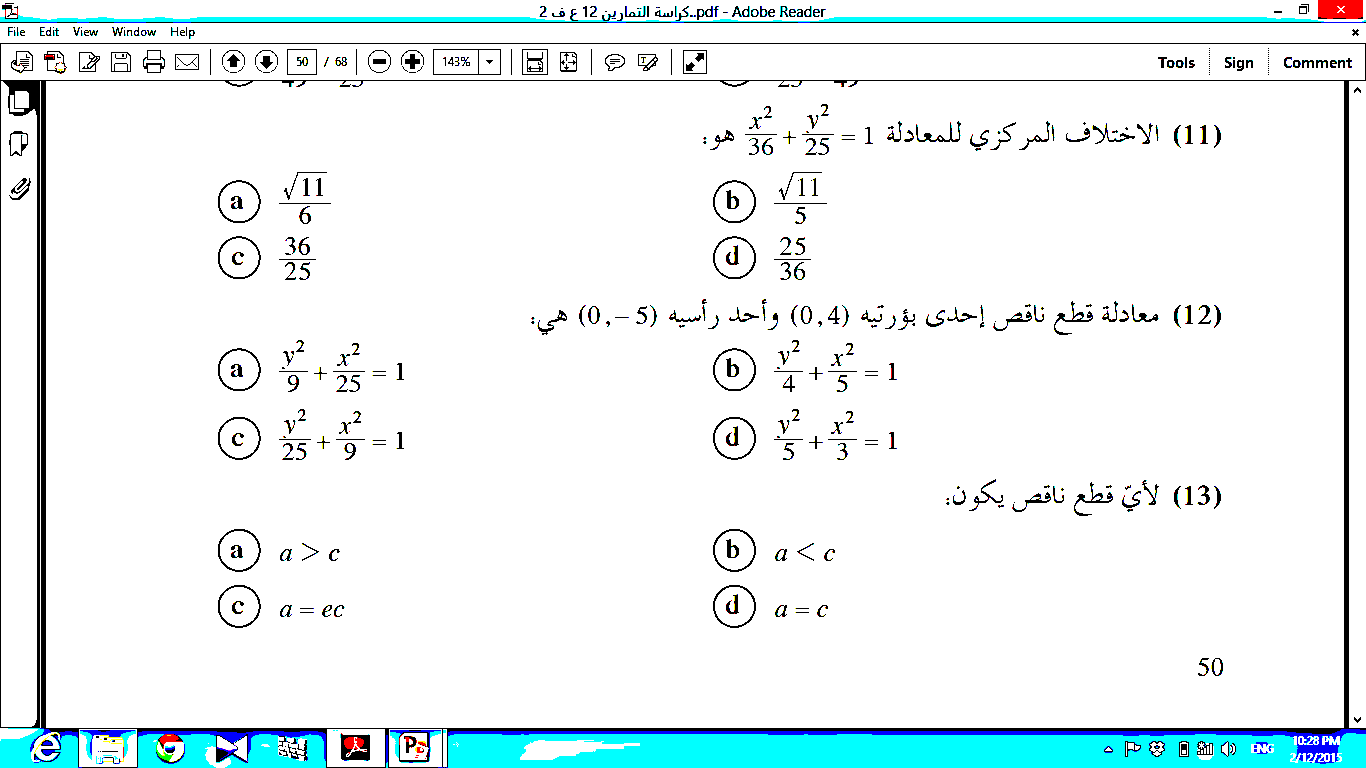 حاول مرة أخرى
d
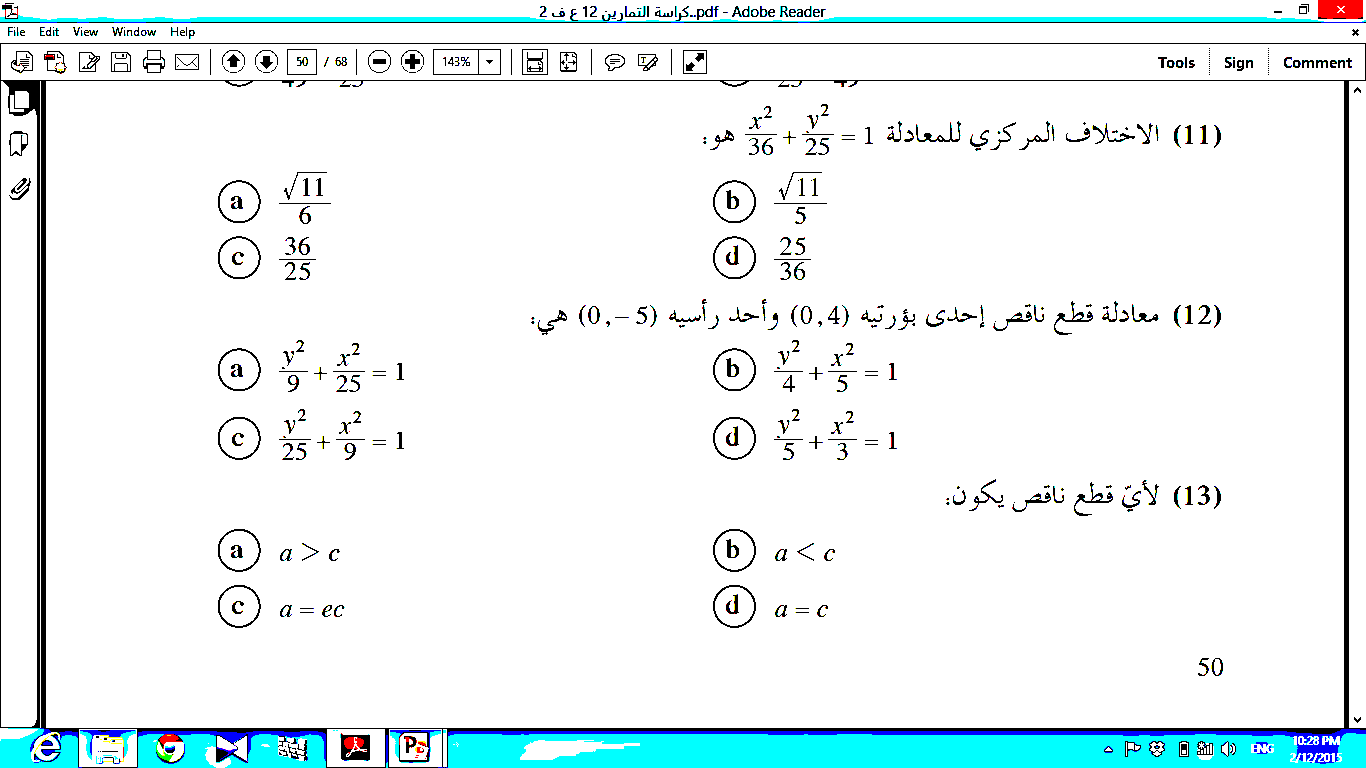 8
P50
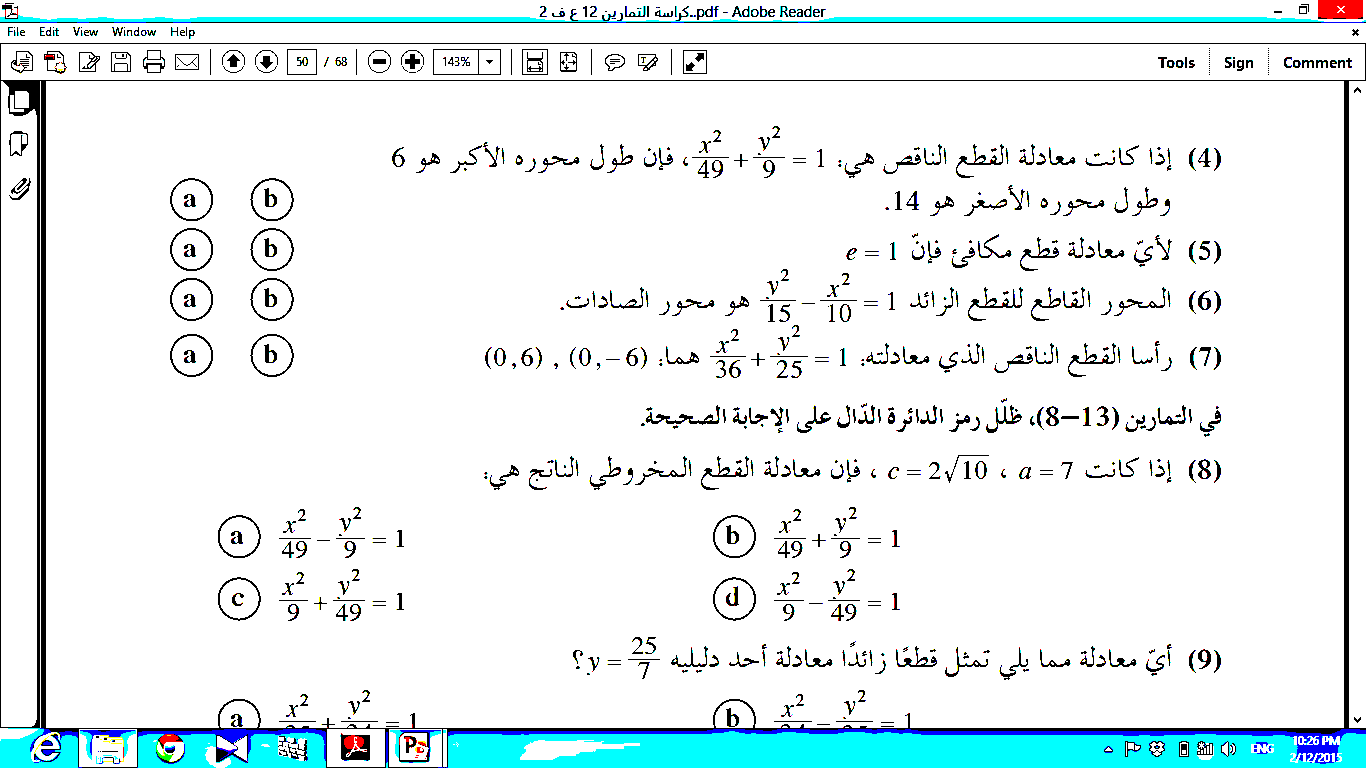 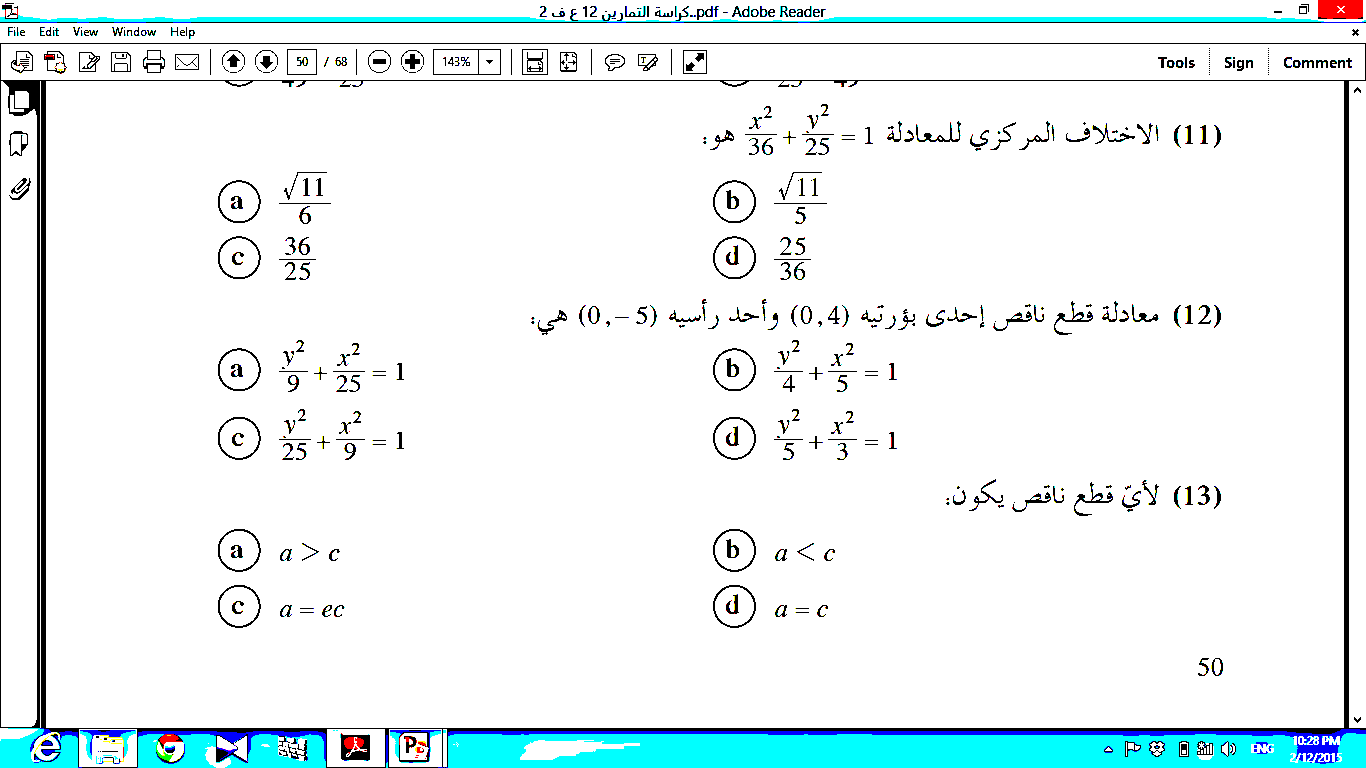 حاول مرة أخرى
a
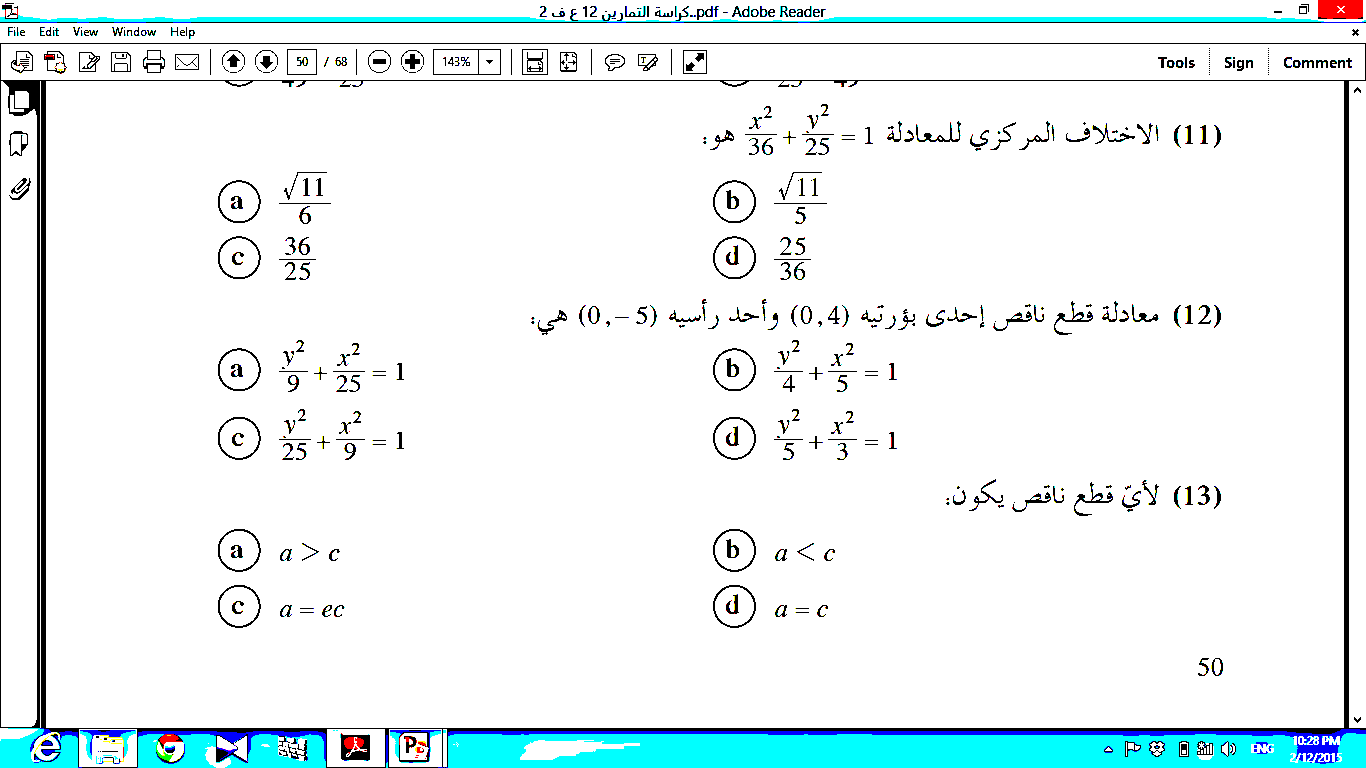 حاول مرة أخرى
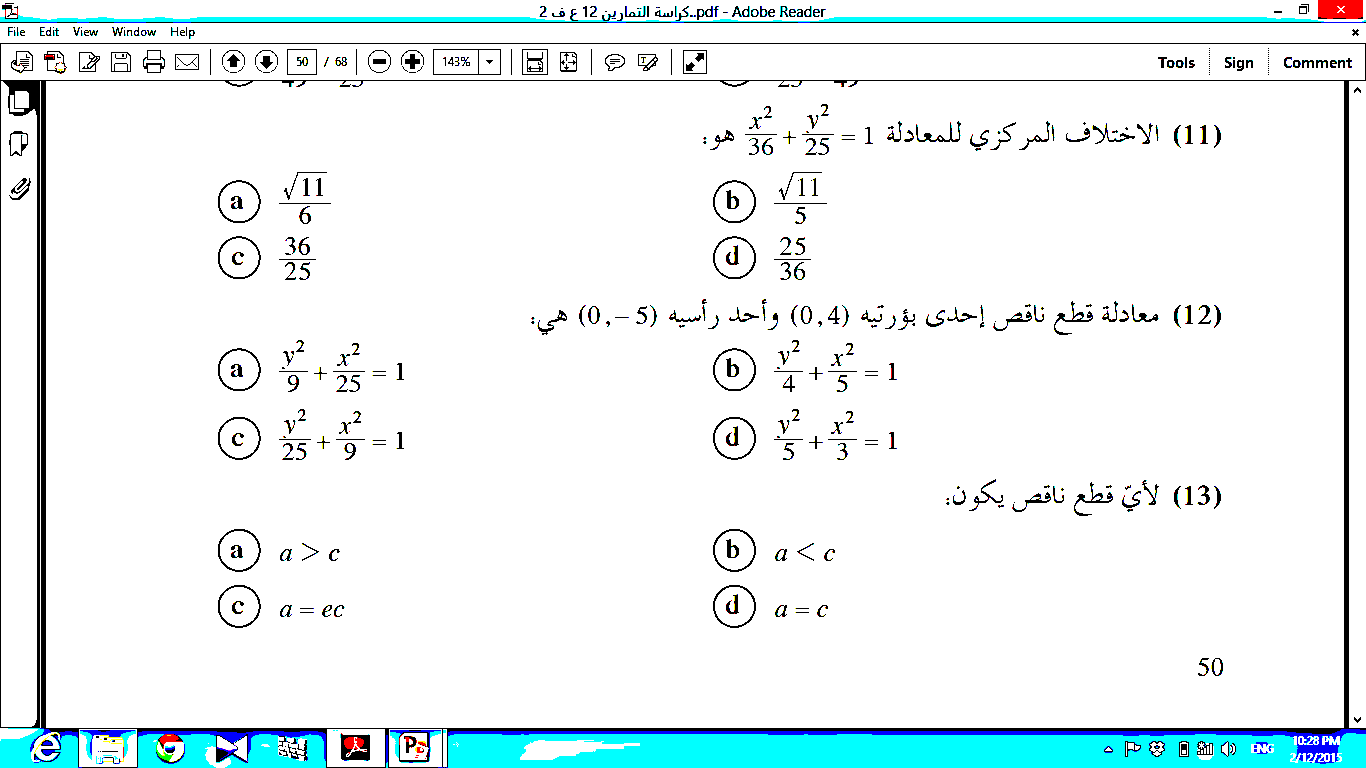 b
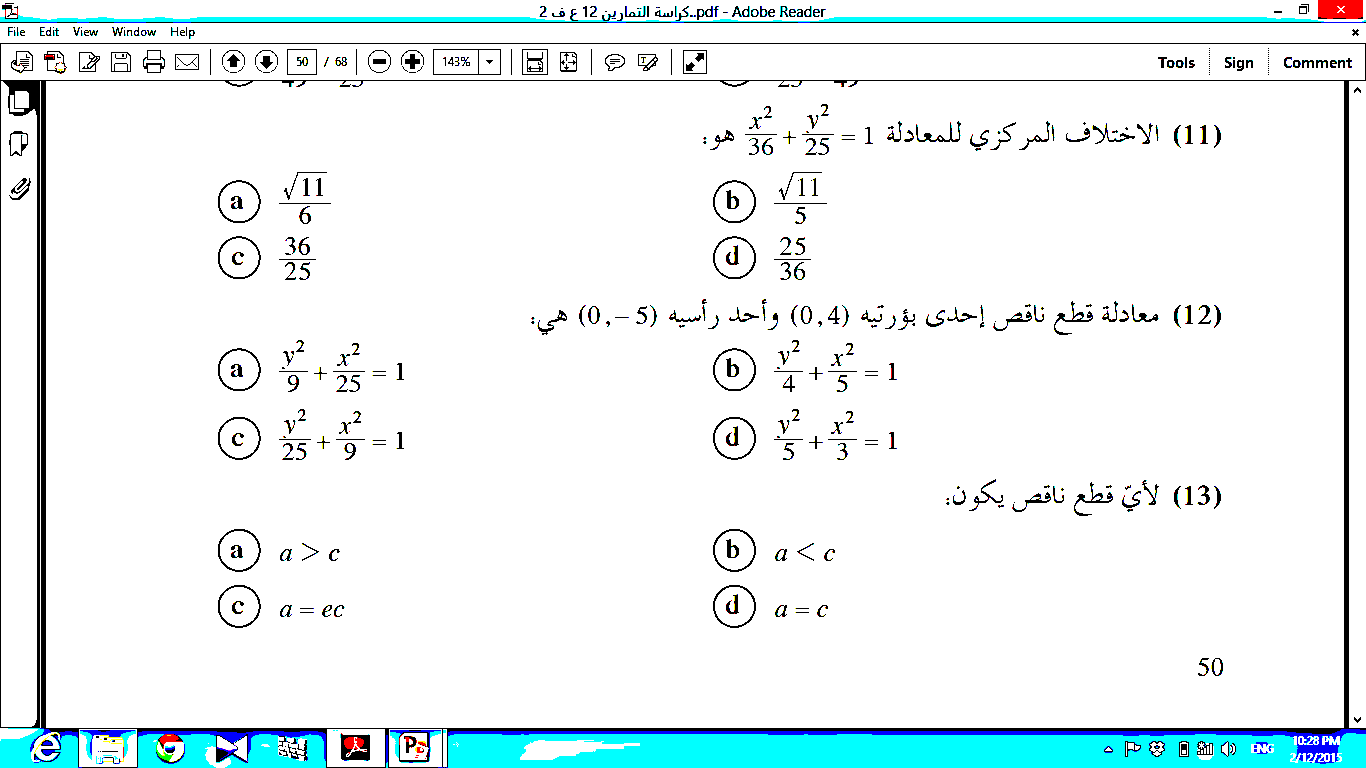 c
حاول مرة أخرى
d
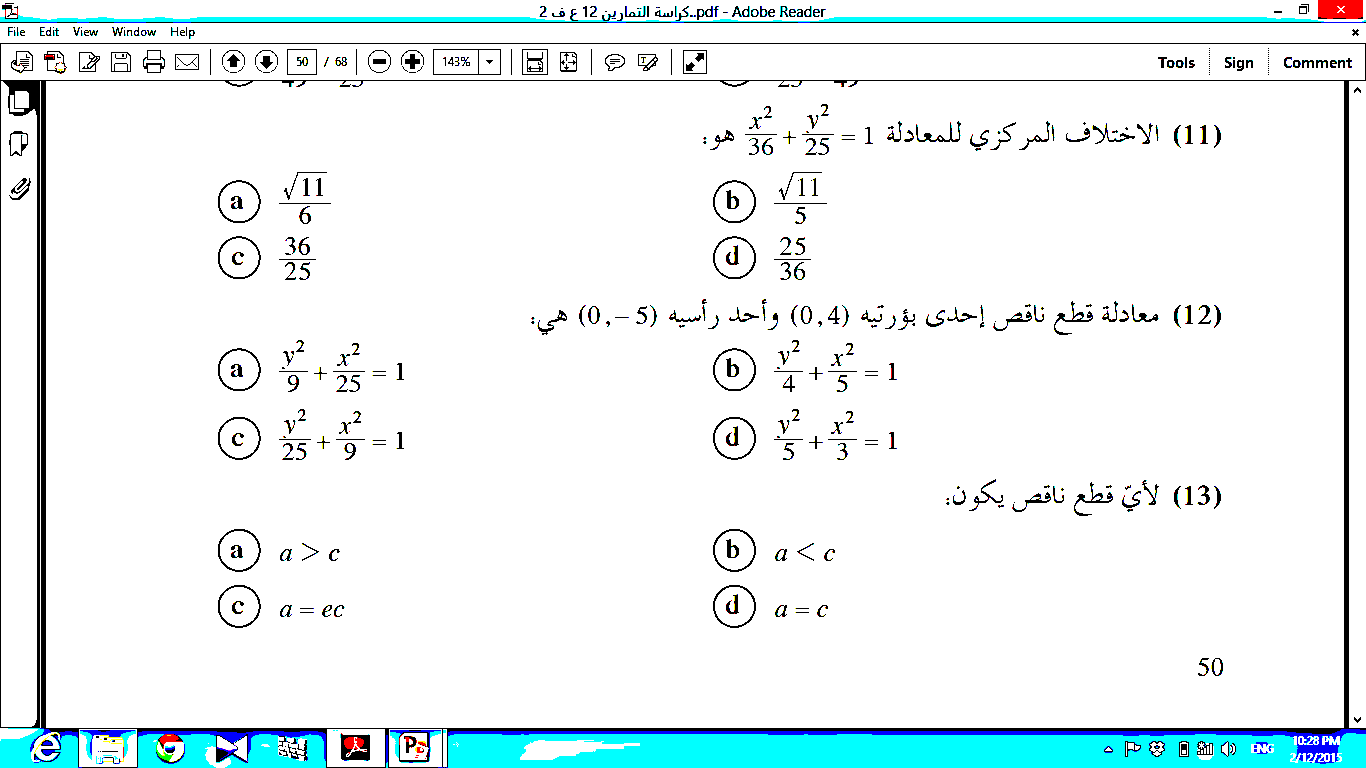 9
P50
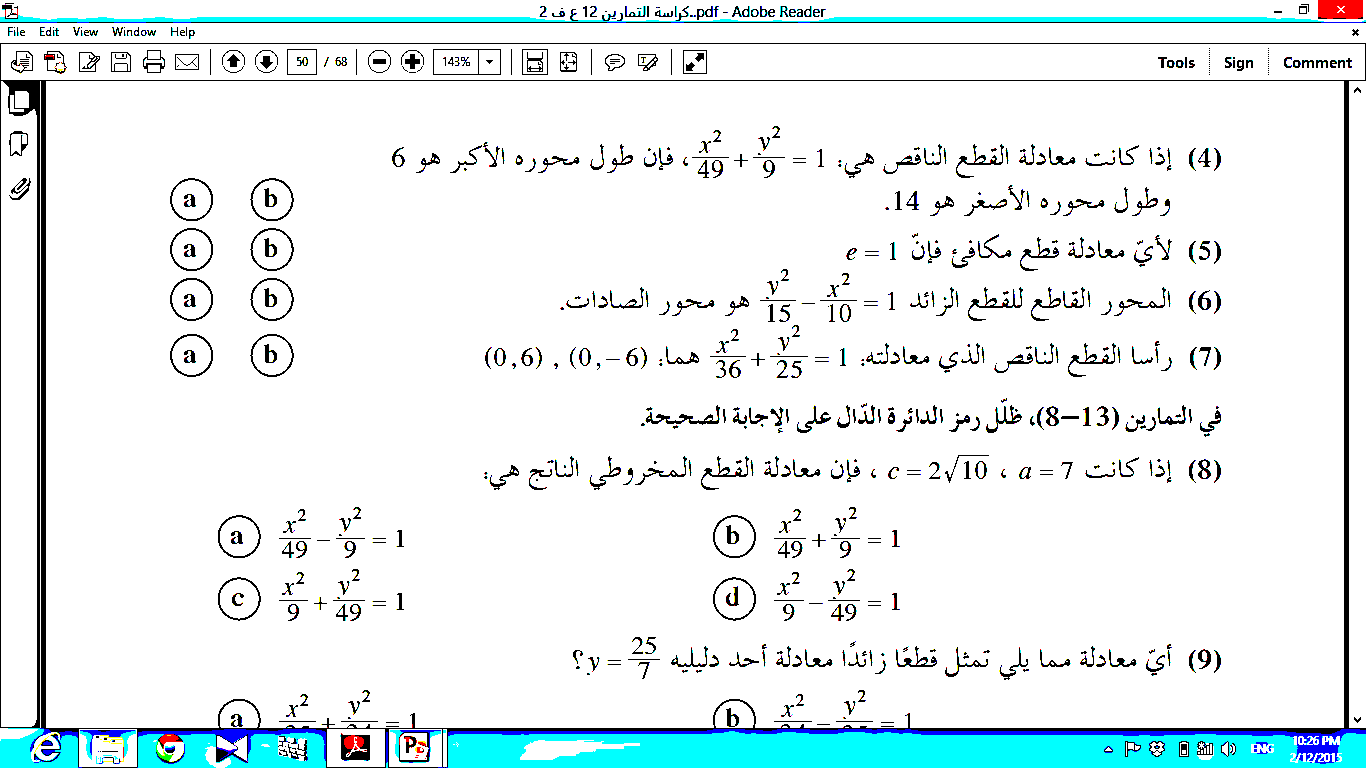 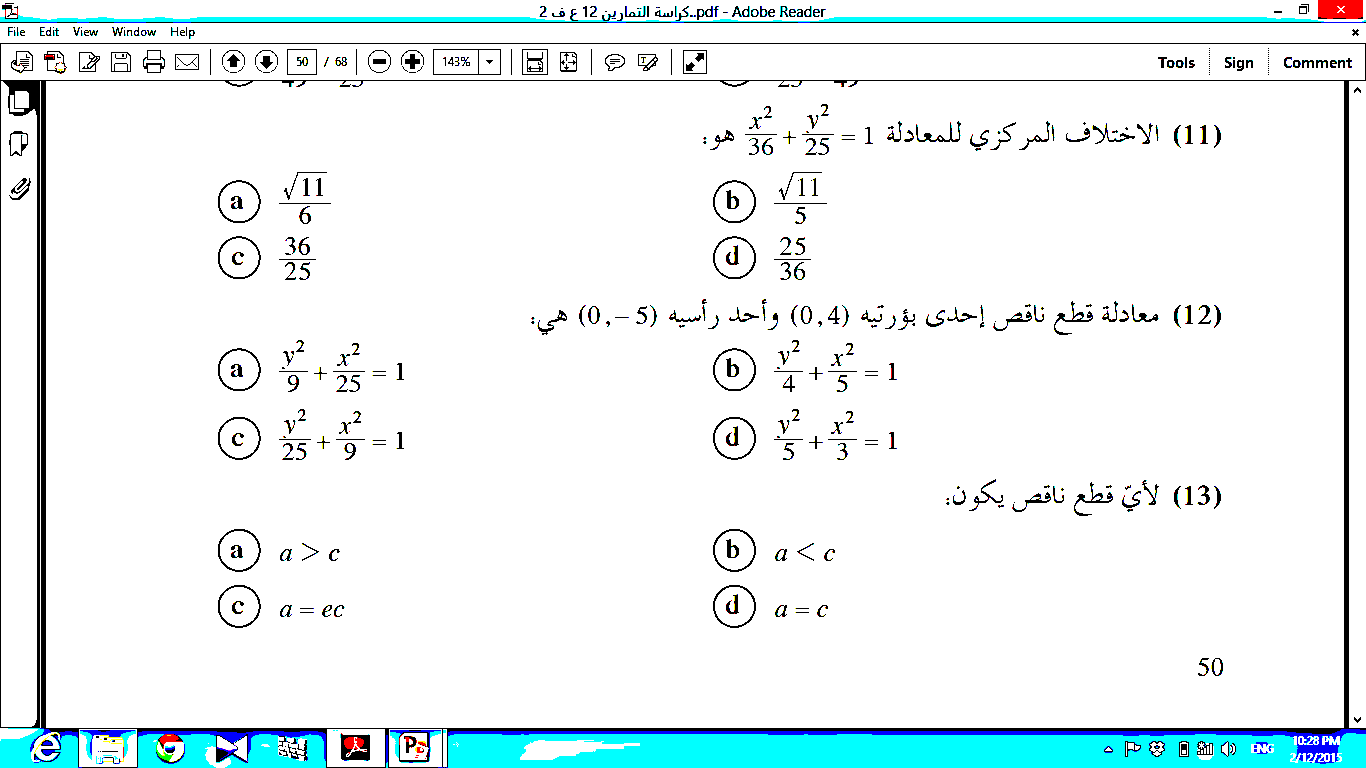 a
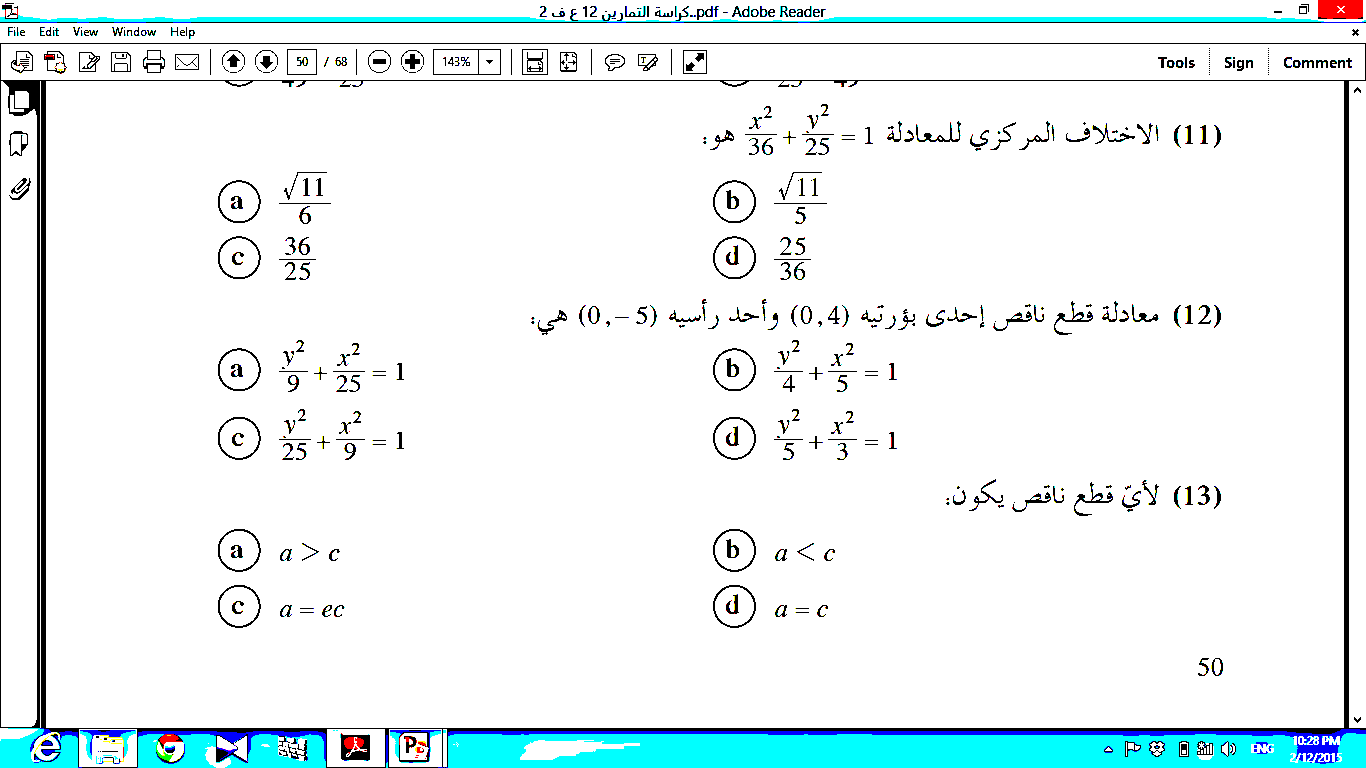 حاول مرة أخرى
b
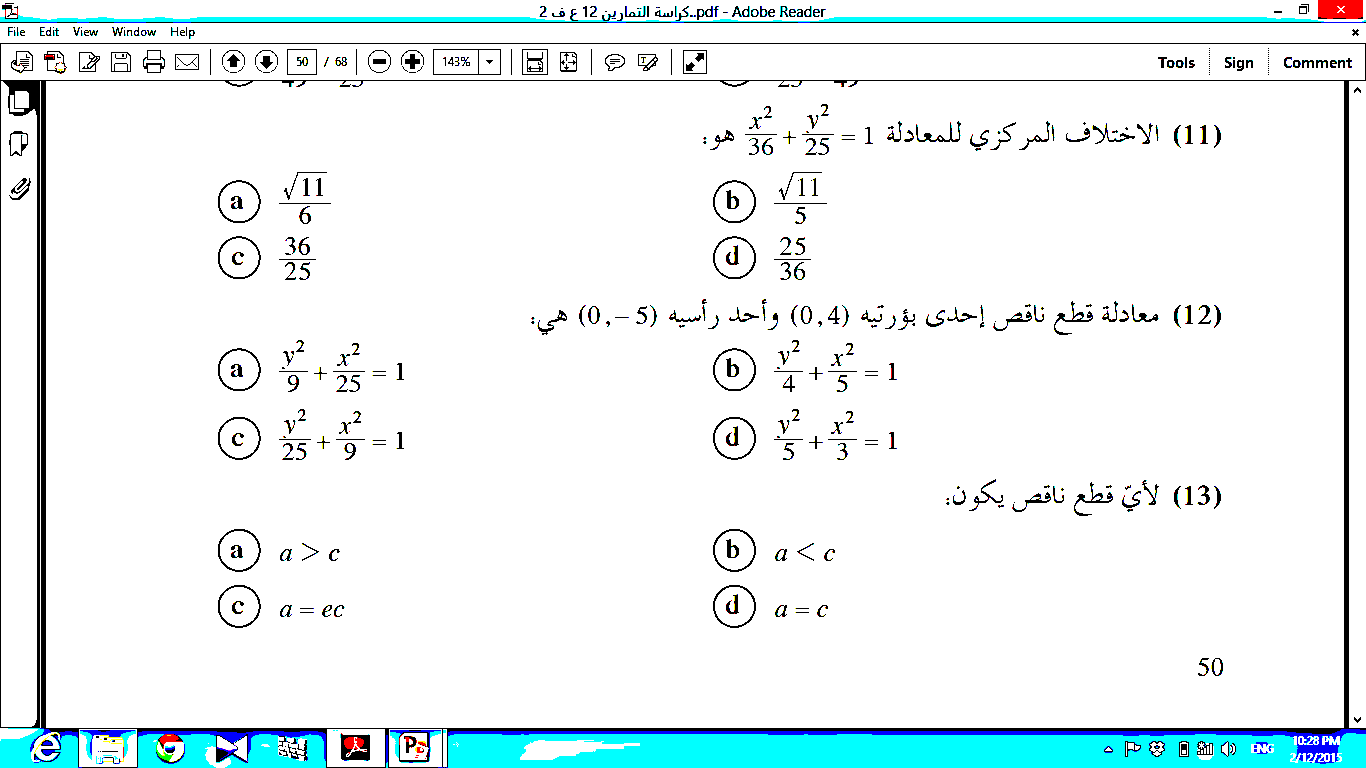 حاول مرة أخرى
c
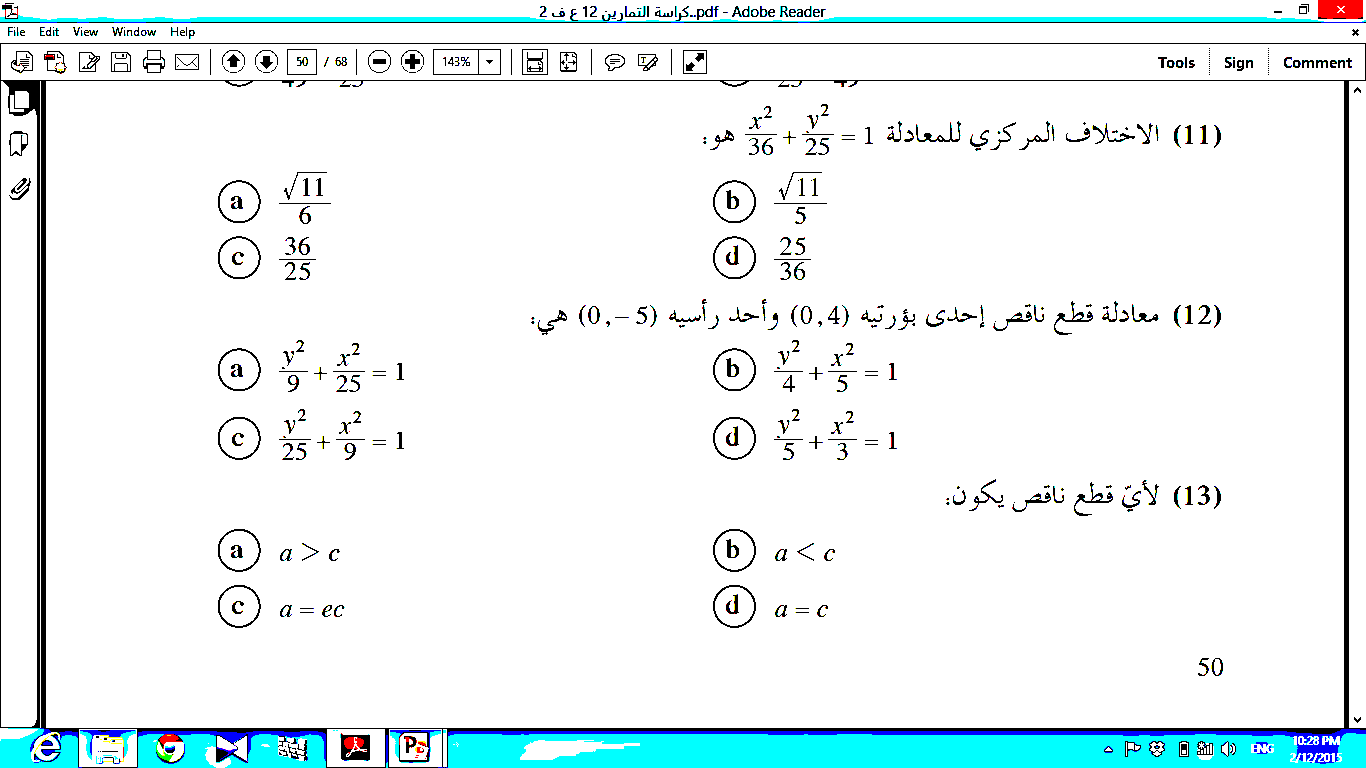 حاول مرة أخرى
d
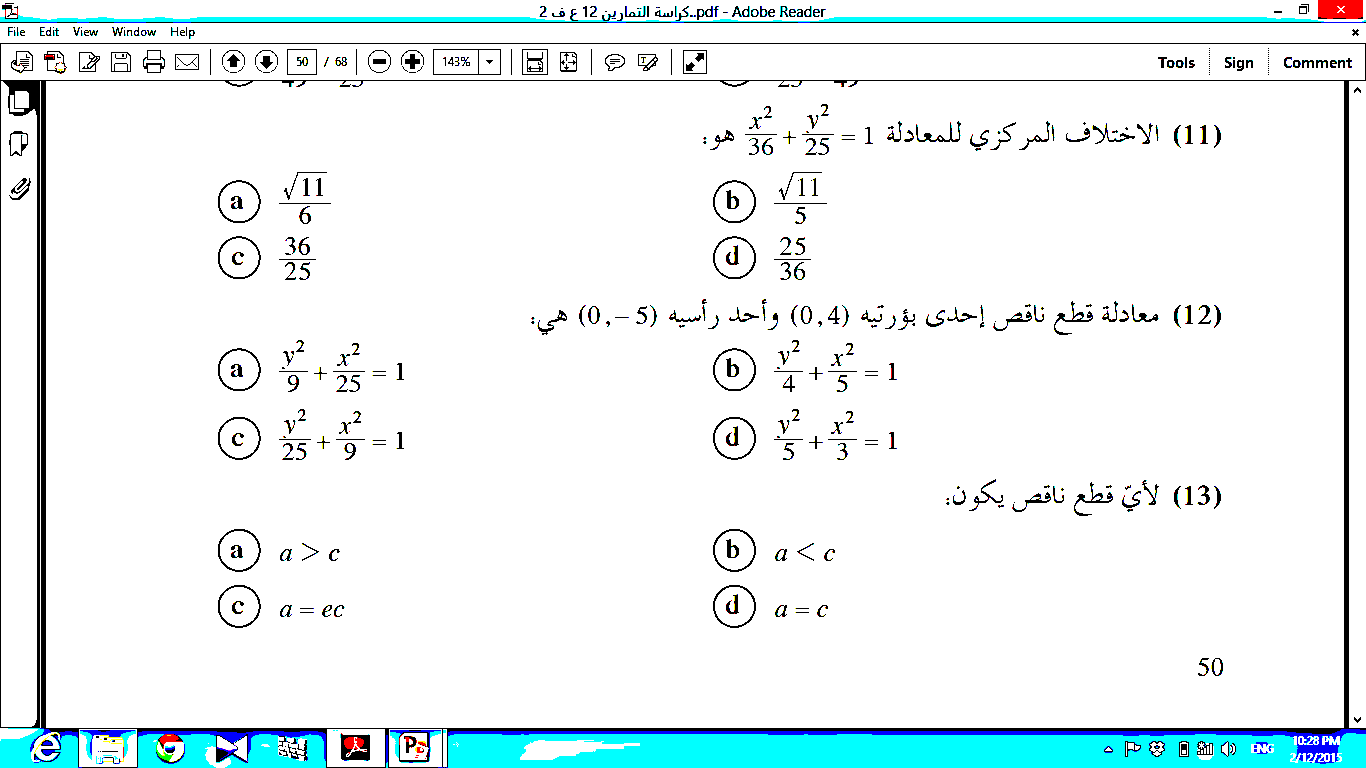 10
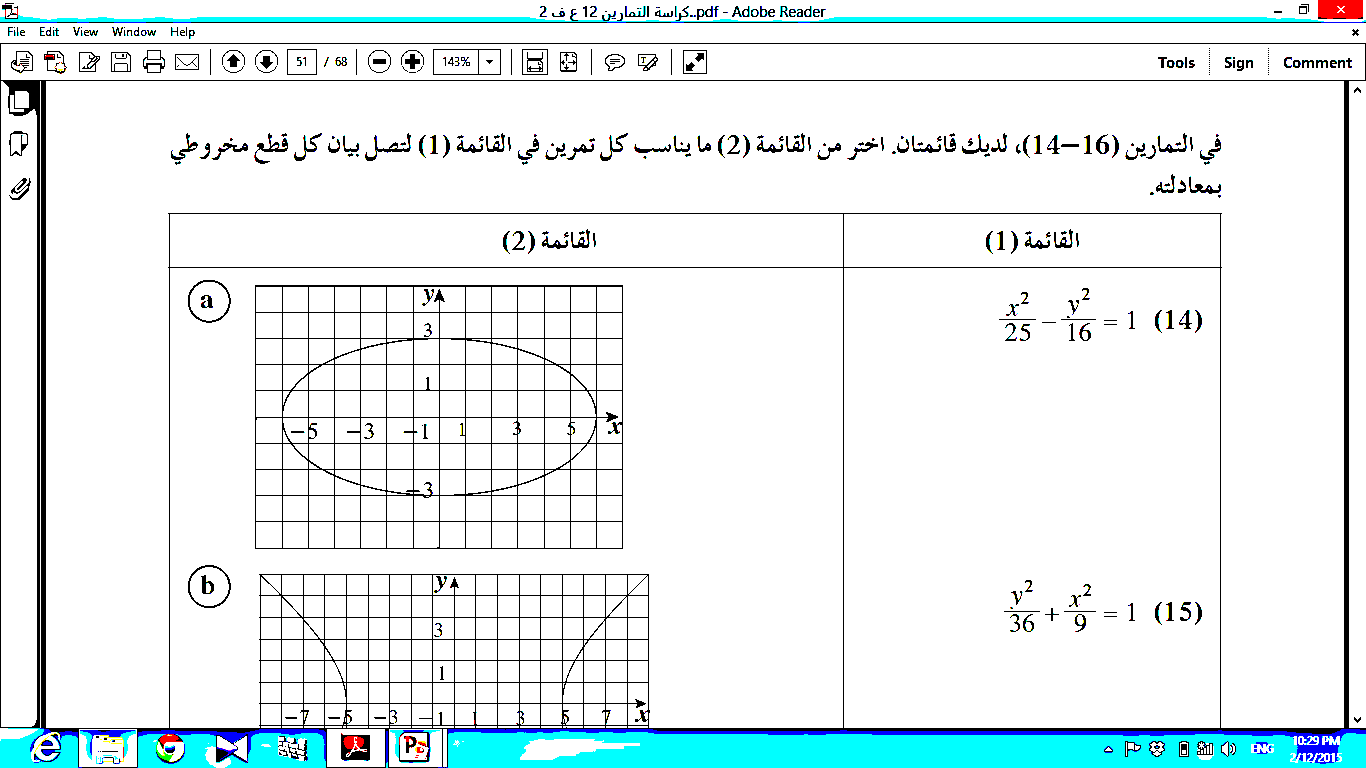 P51
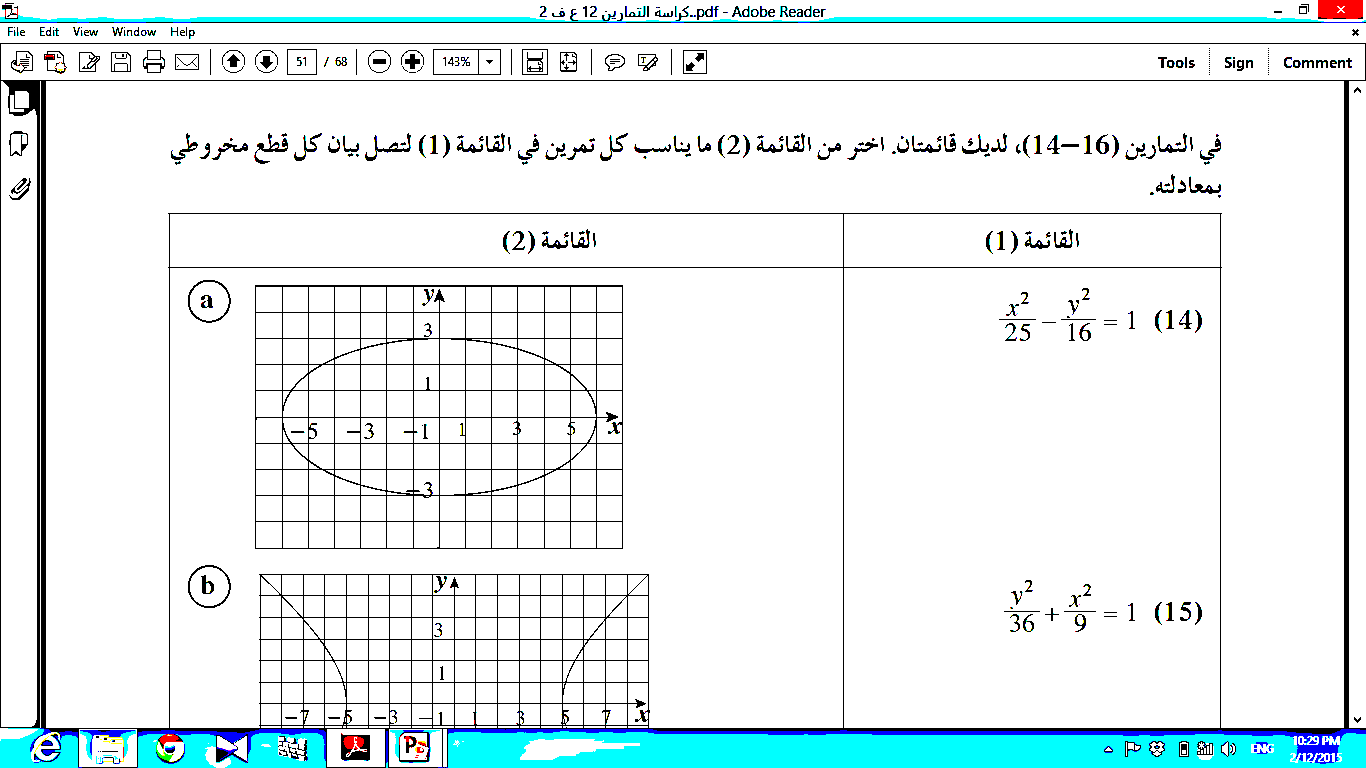 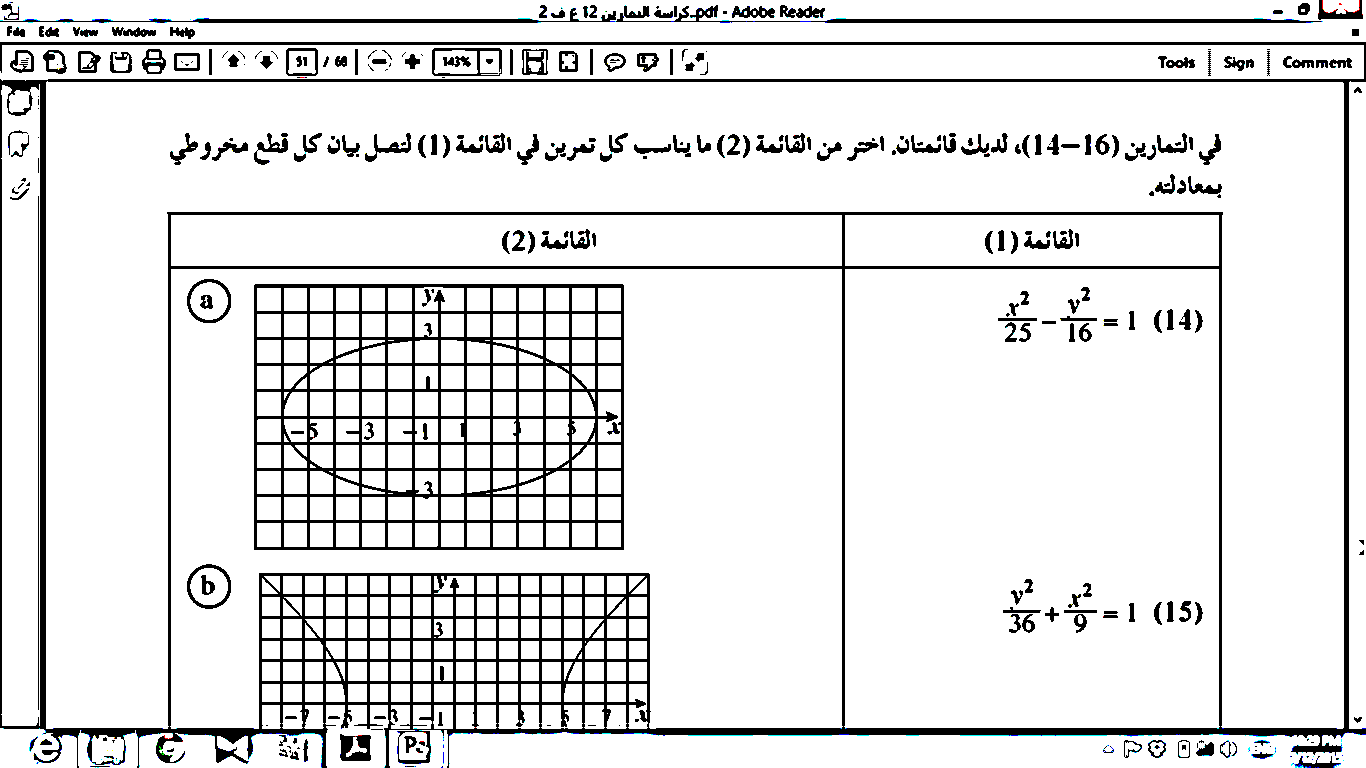 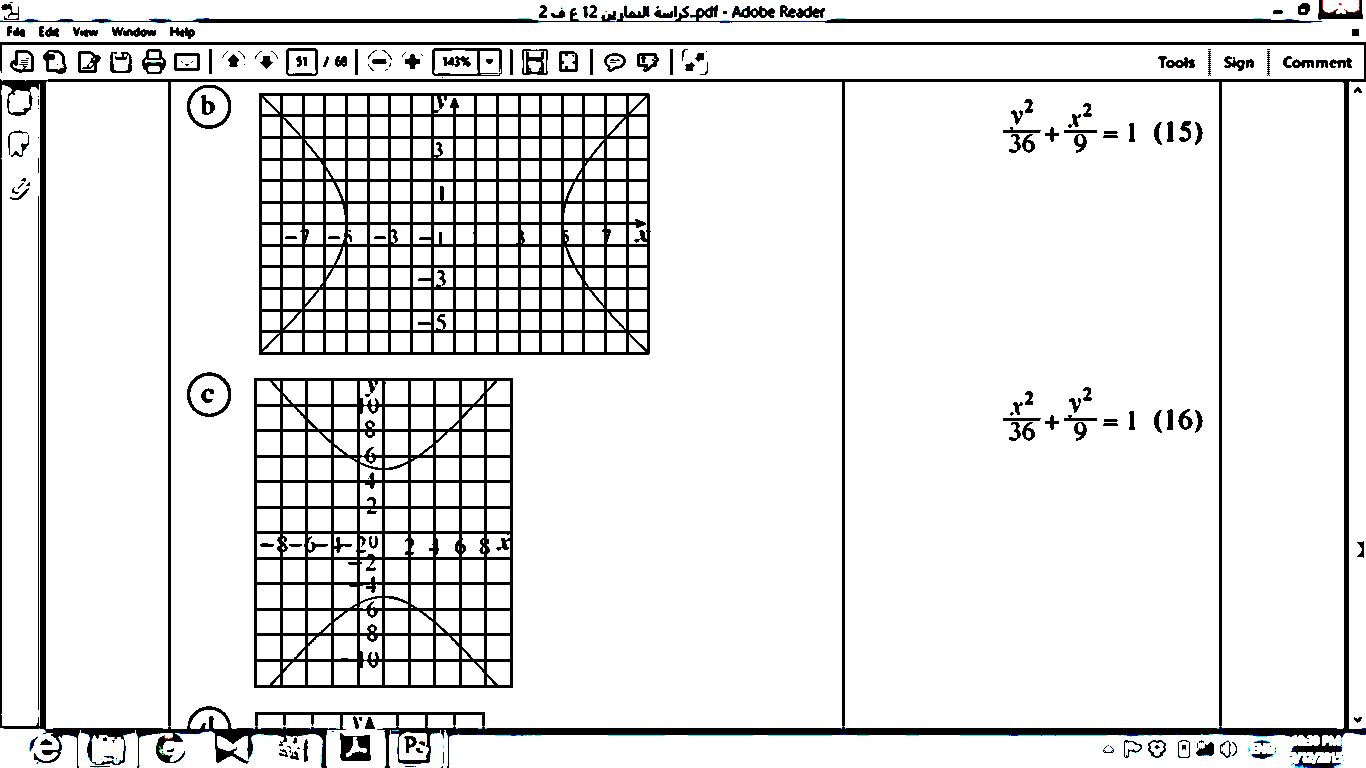 a
b
حاول مرة أخرى
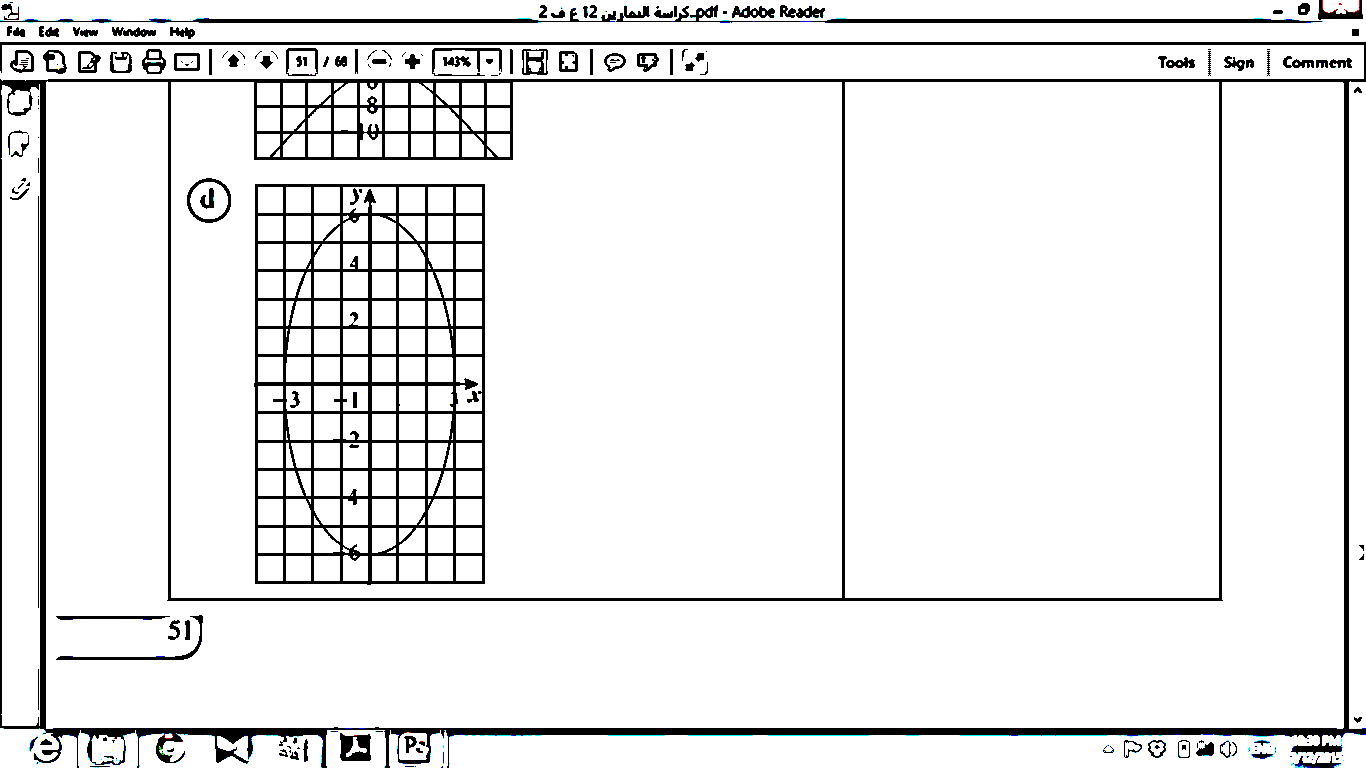 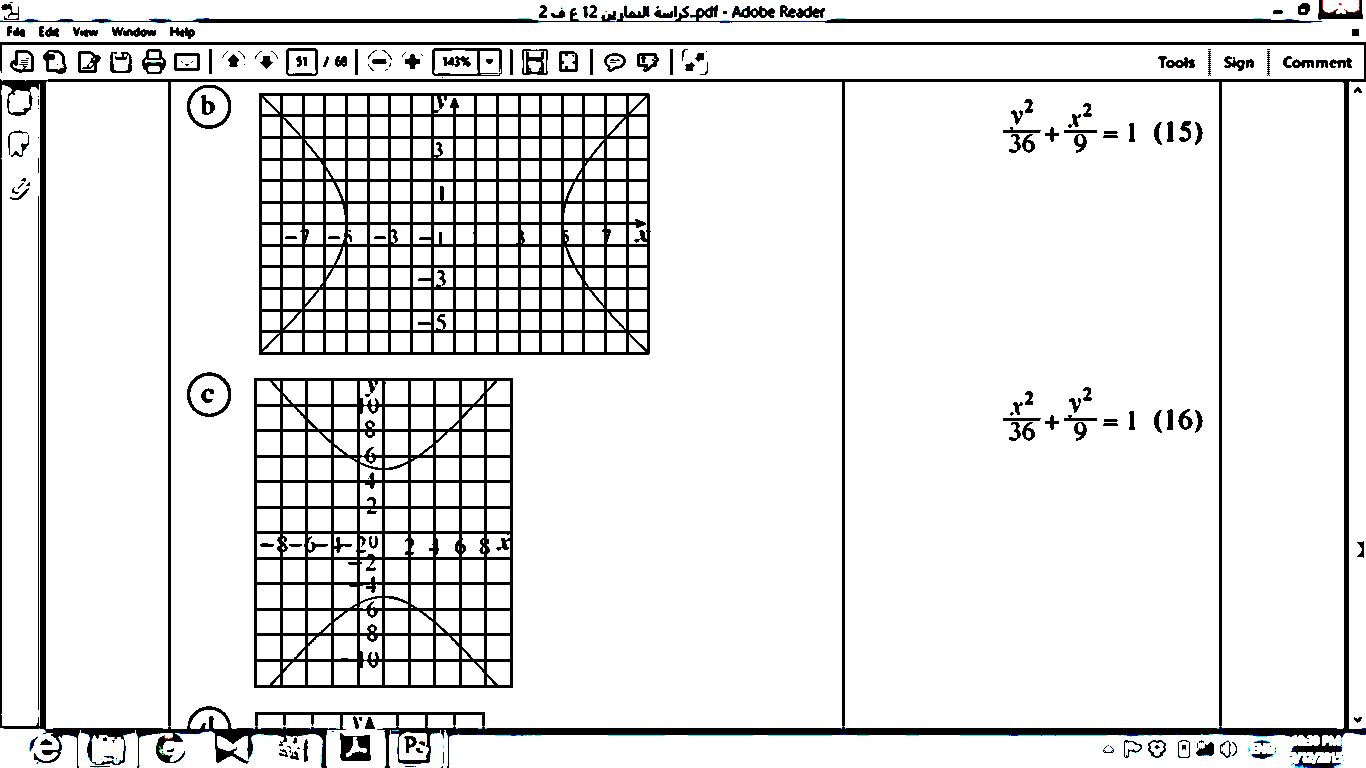 d
c
حاول مرة أخرى
حاول مرة أخرى
11
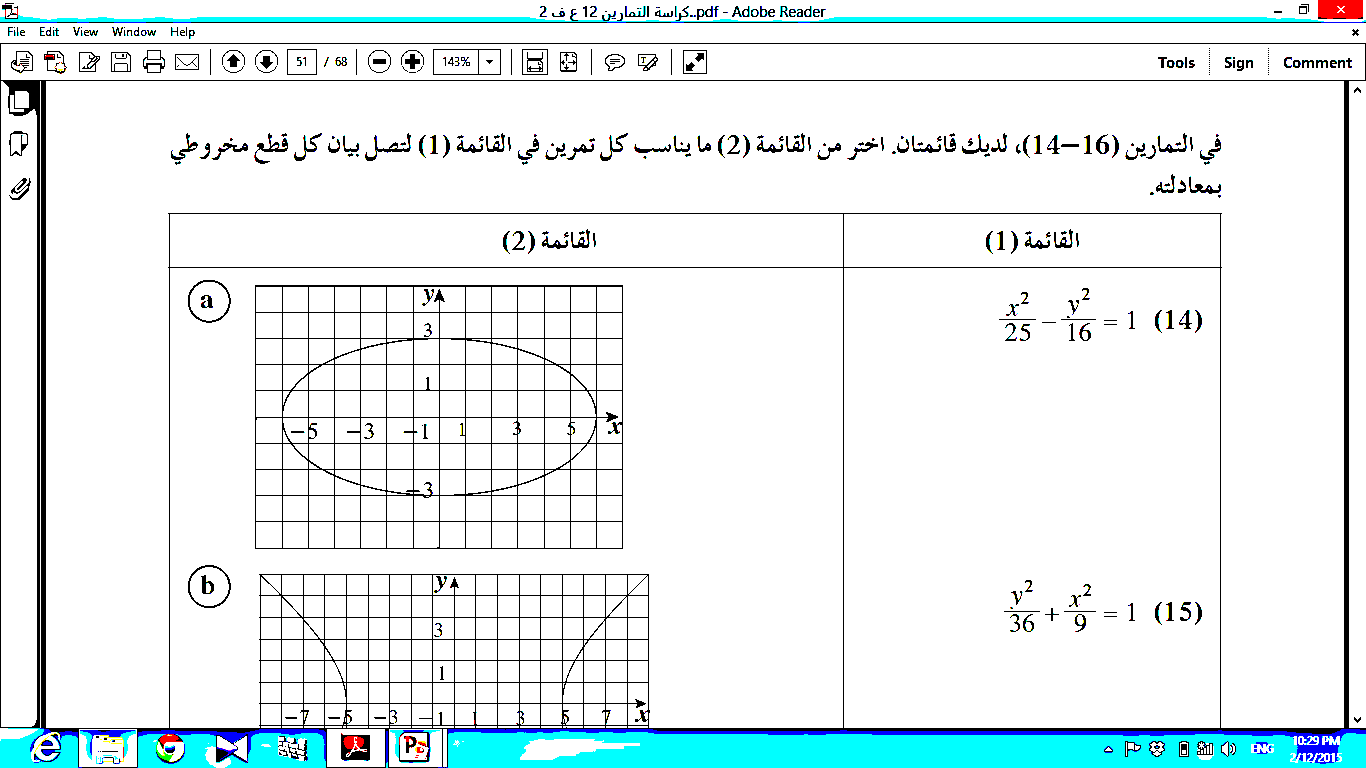 P51
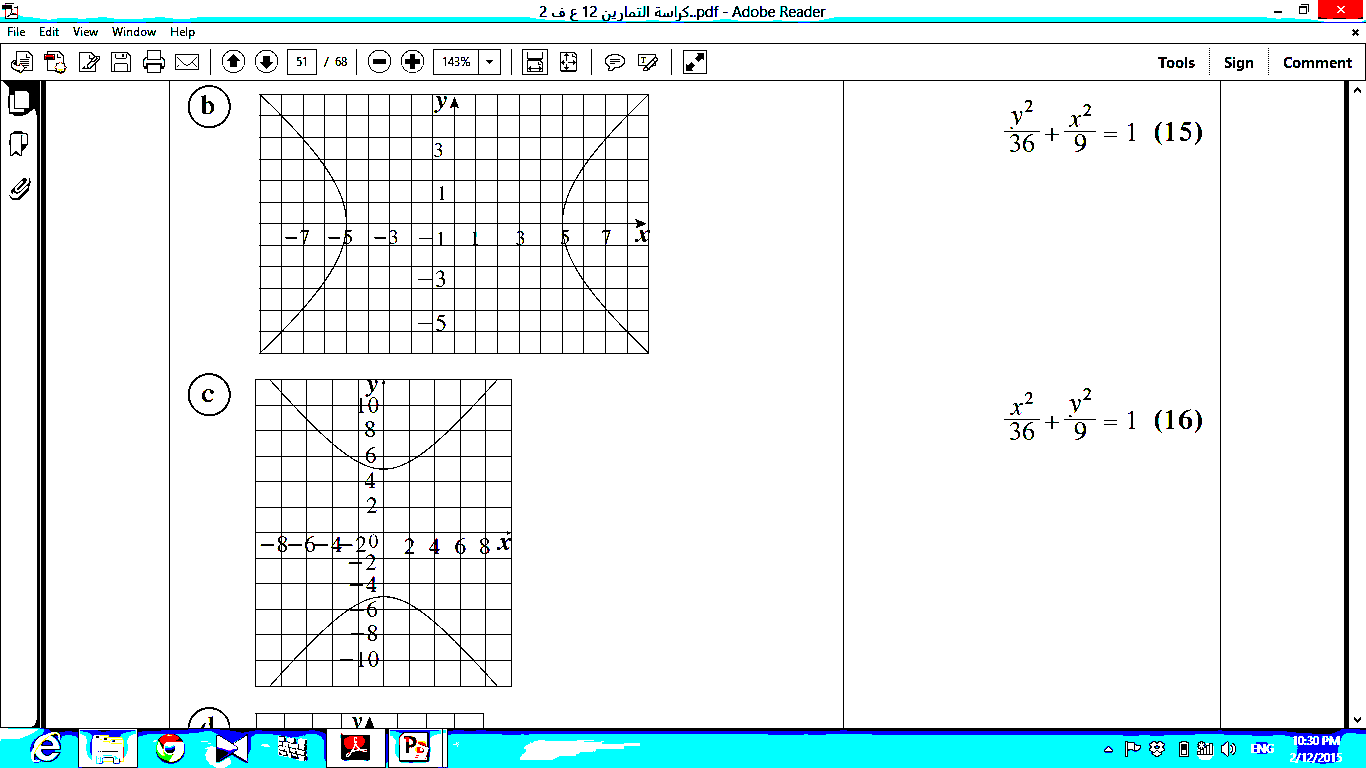 a
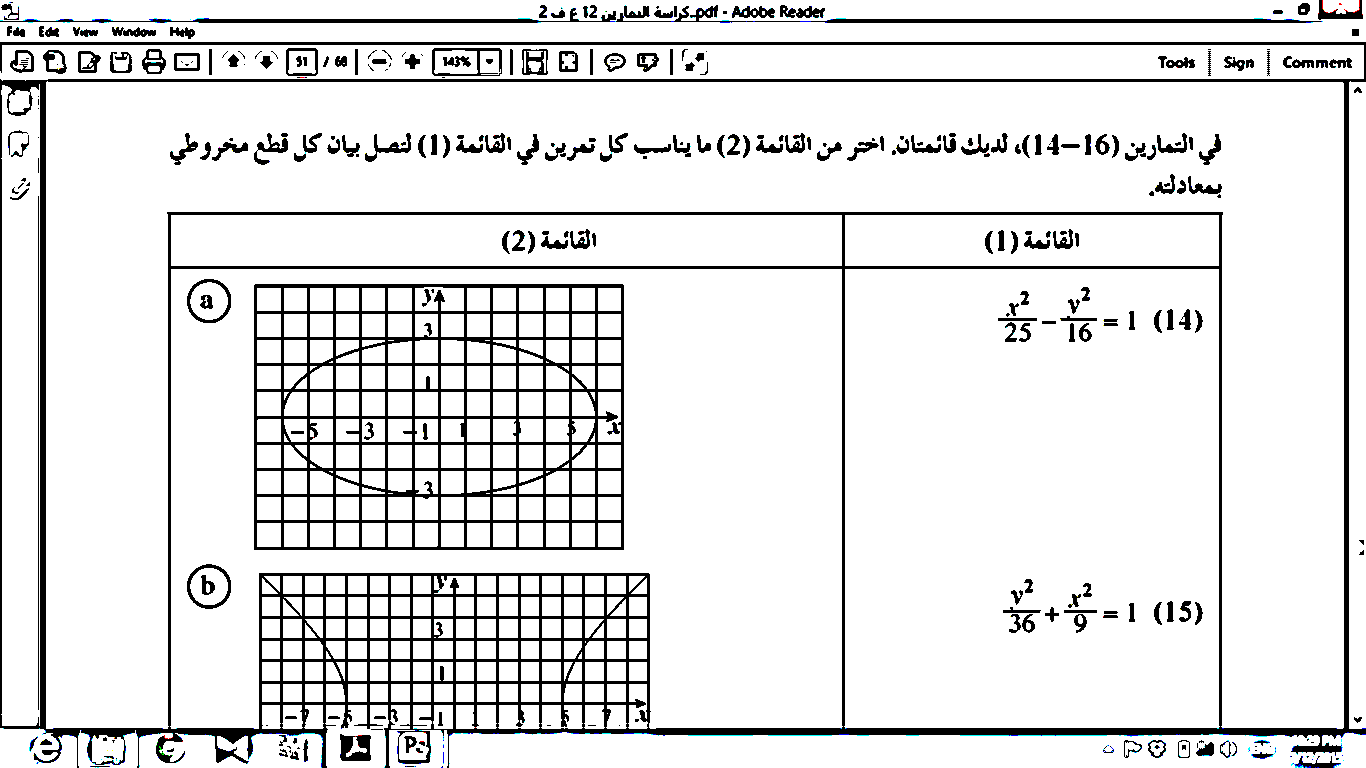 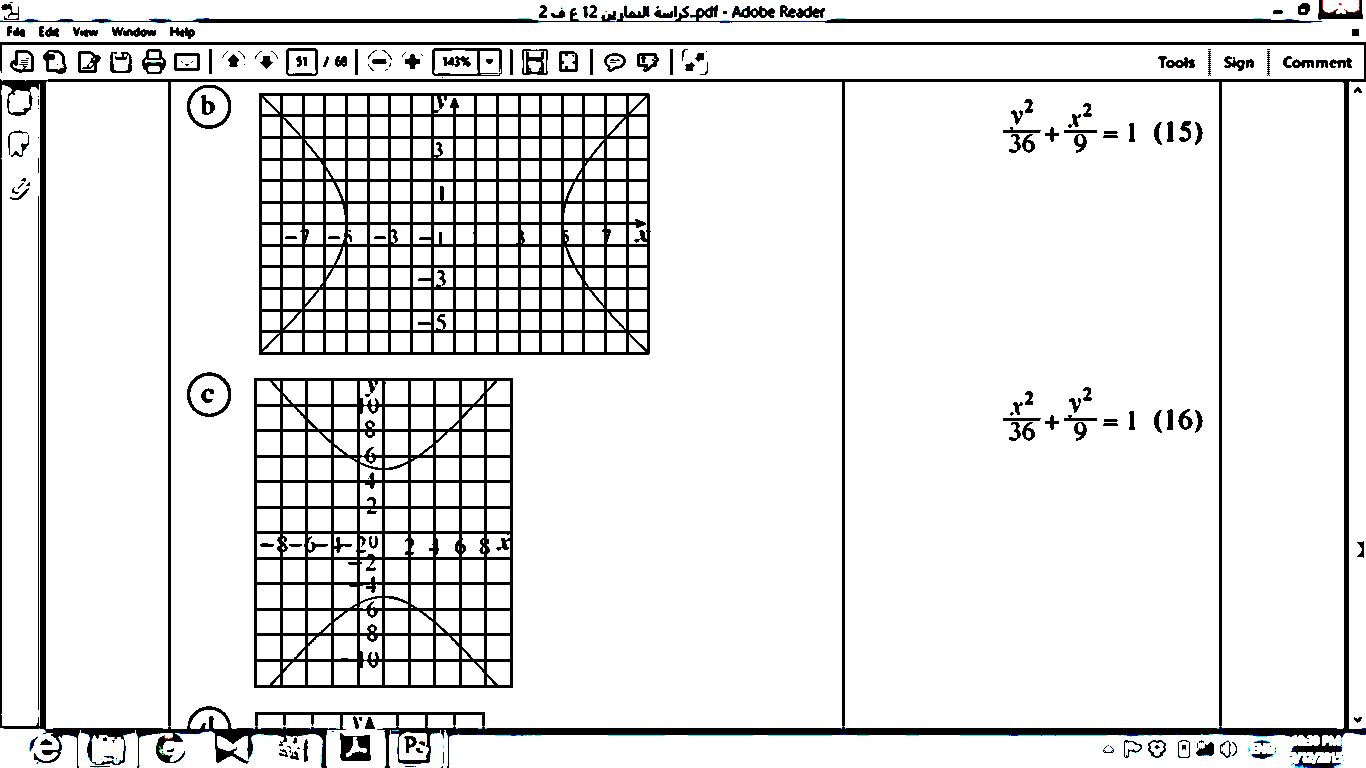 b
حاول مرة أخرى
حاول مرة أخرى
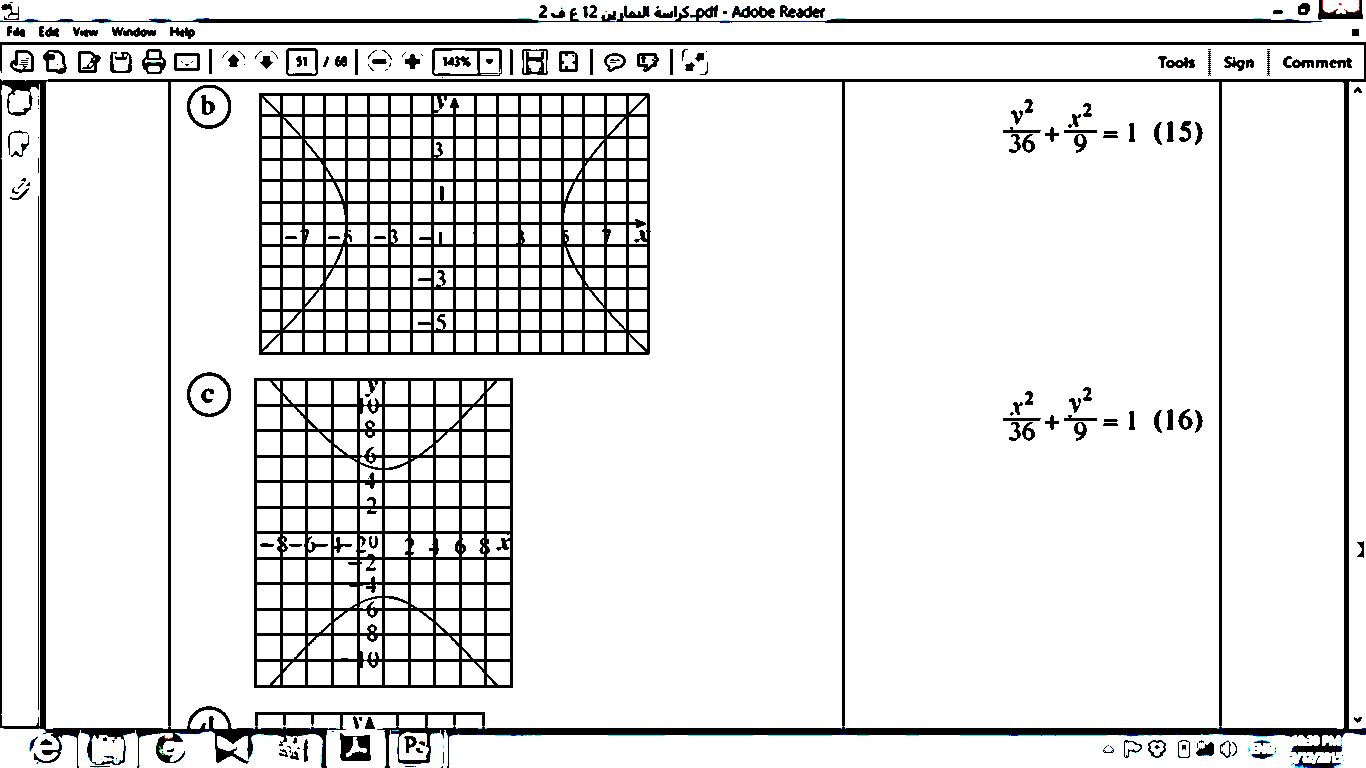 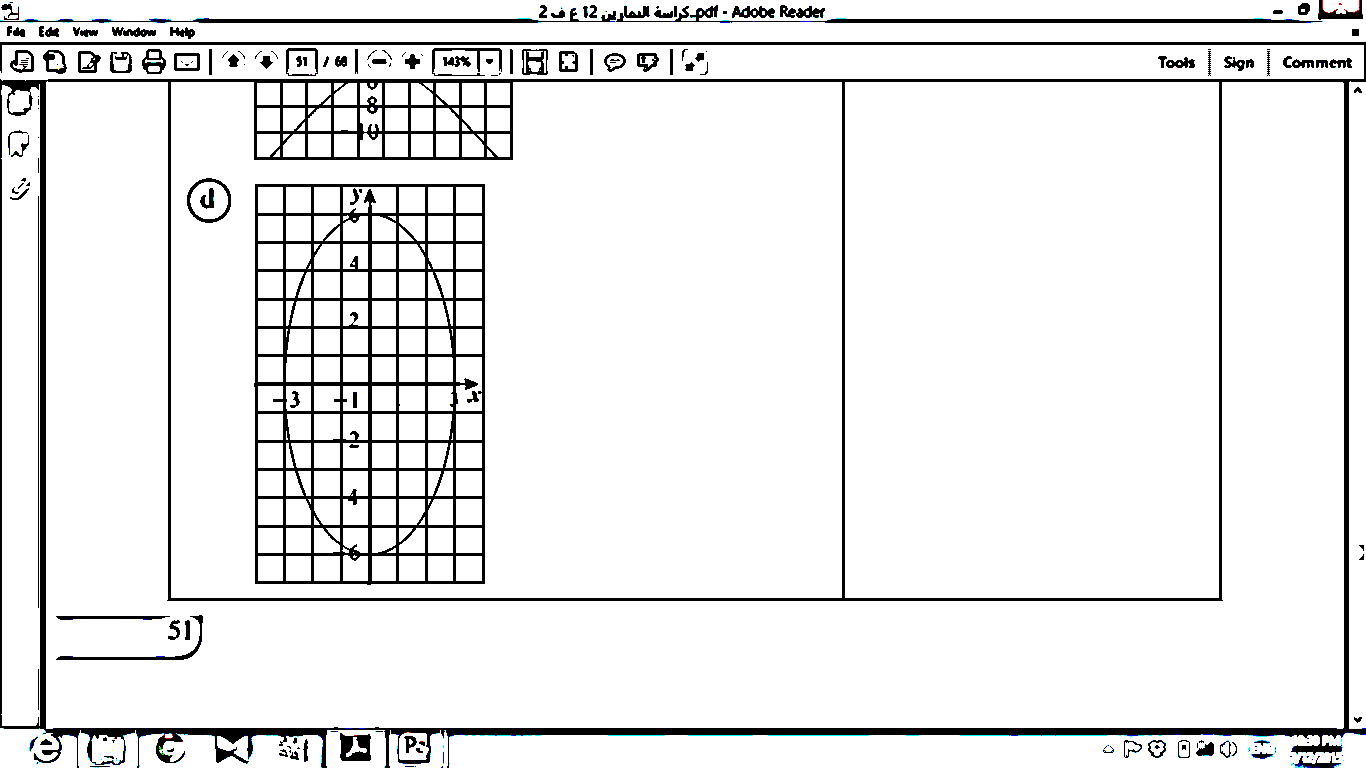 c
d
حاول مرة أخرى
12
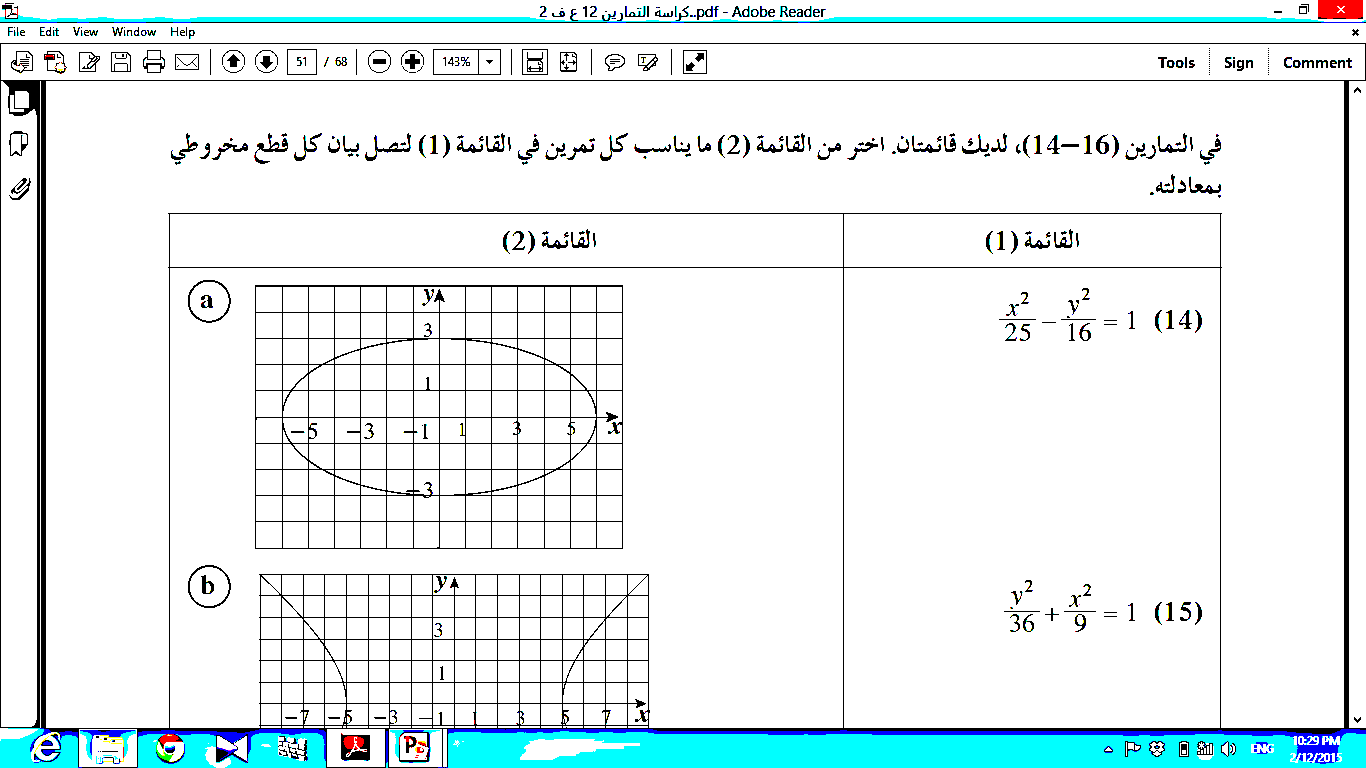 P51
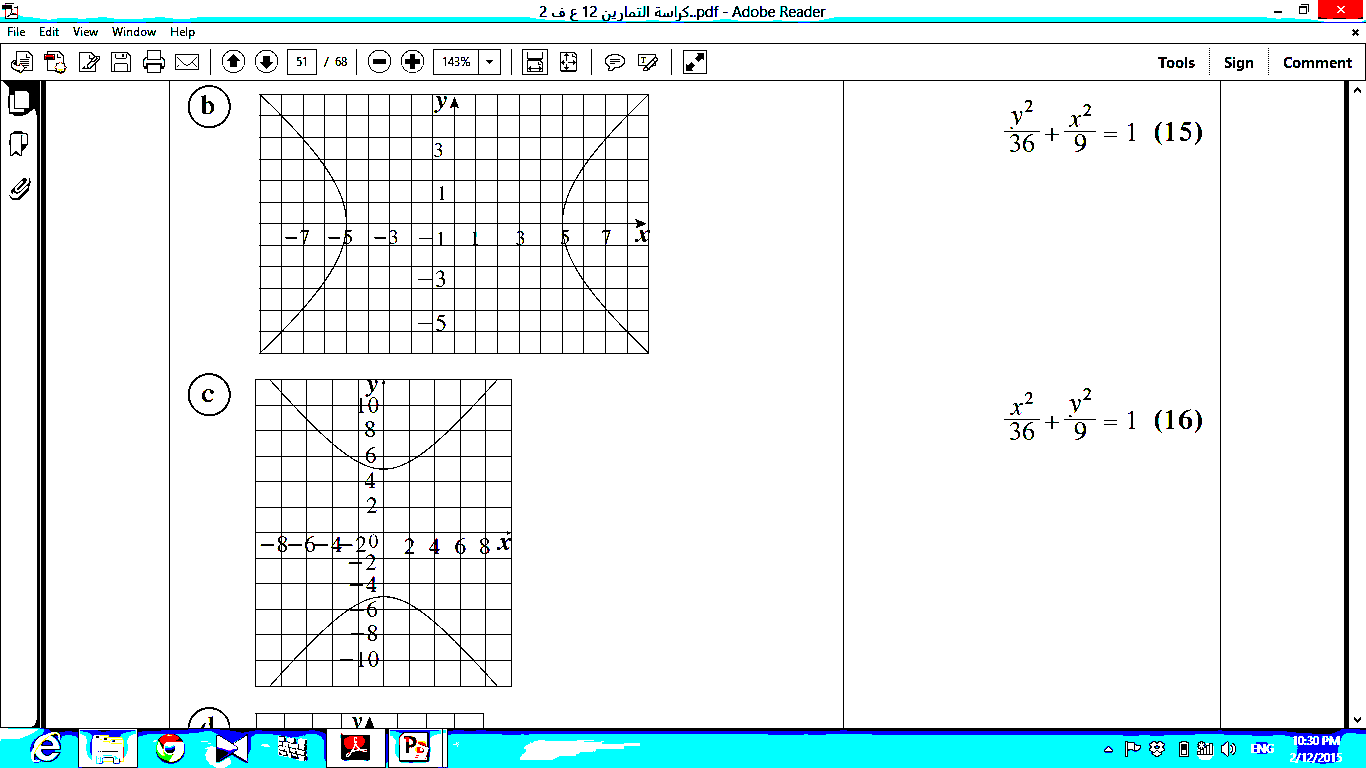 b
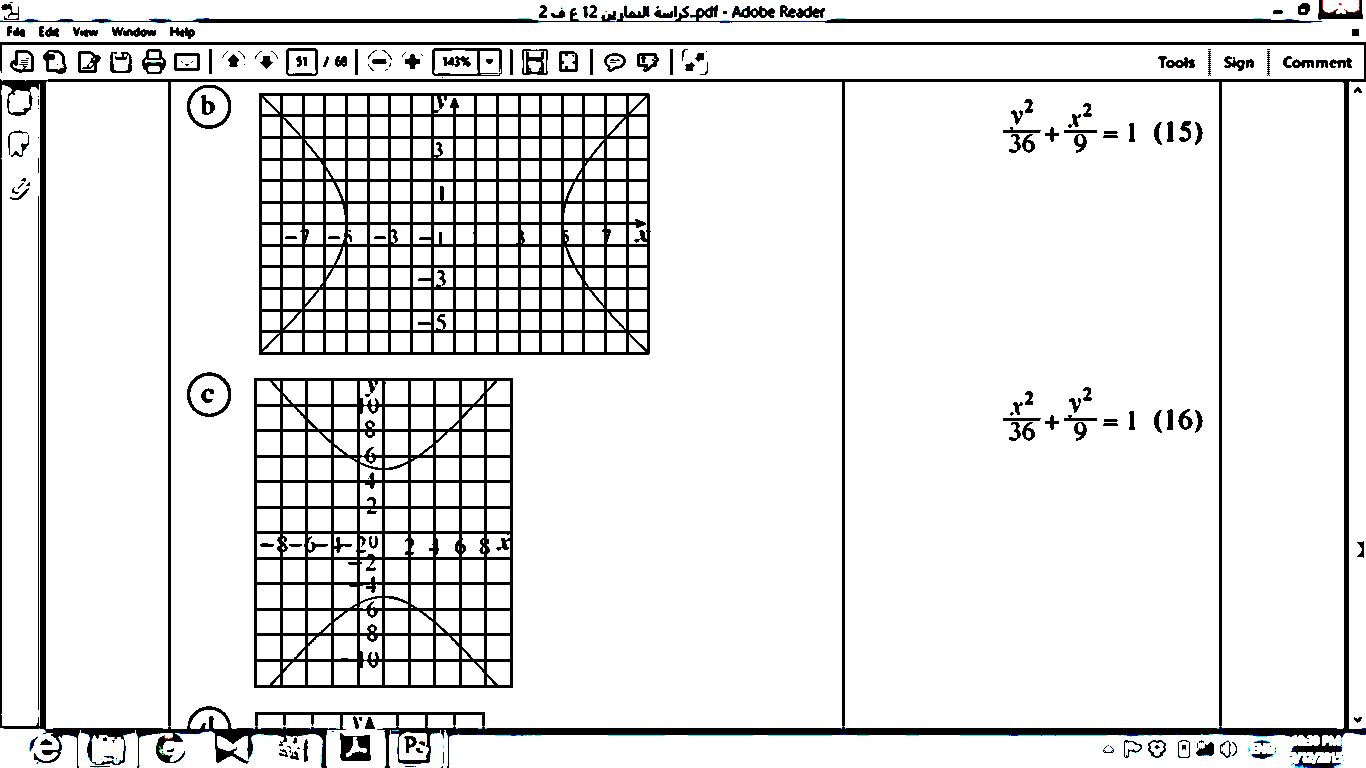 a
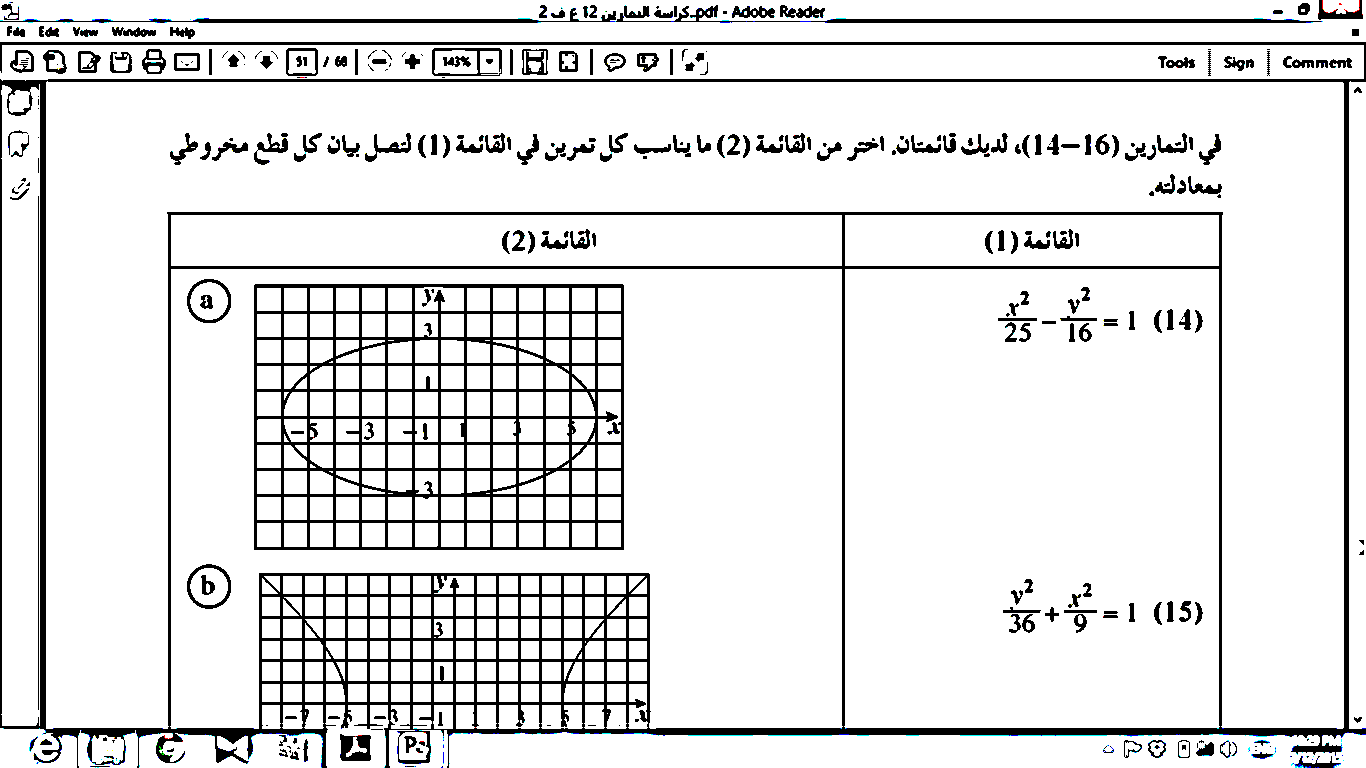 حاول مرة أخرى
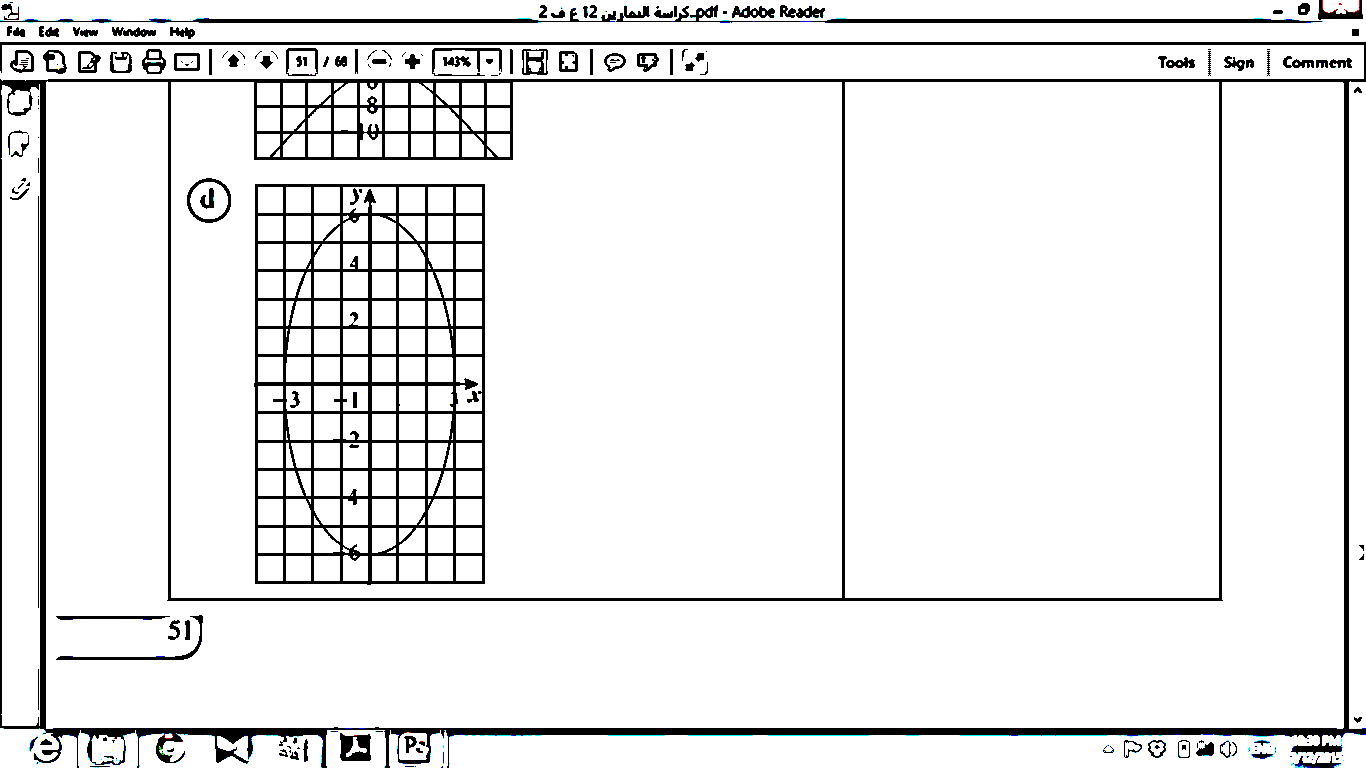 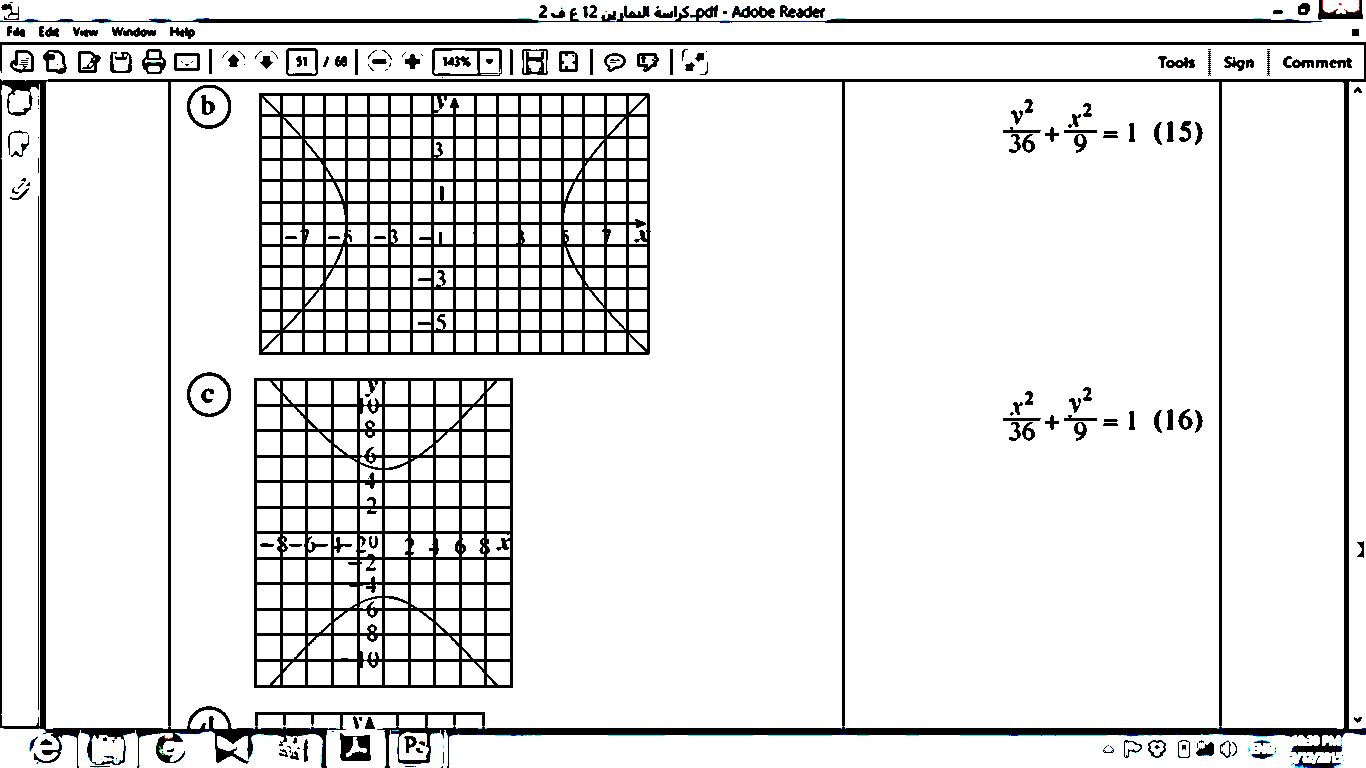 c
d
حاول مرة أخرى
حاول مرة أخرى
13